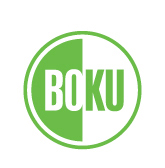 Unsere Stadtbäume unter Stress 


Über Stressreaktionen der Bäume auf Salz und Trockenheit 
und deren Auswirkungen auf die Luftqualität
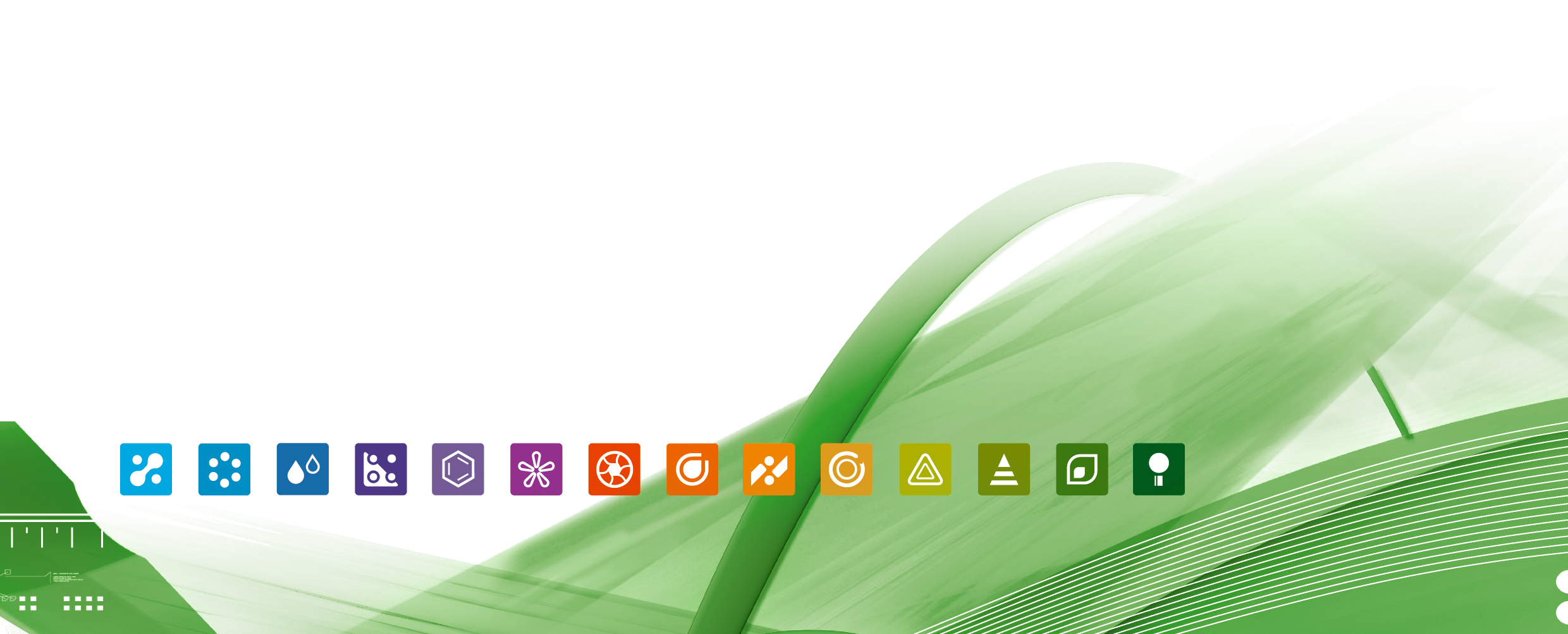 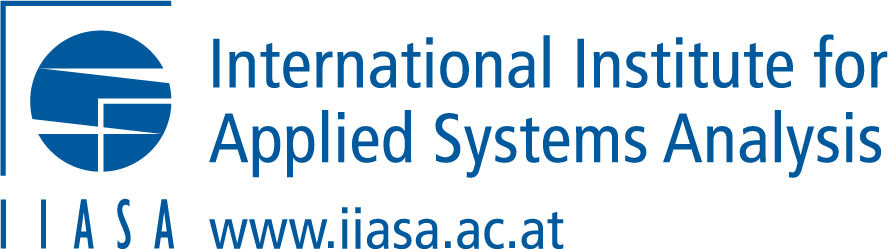 Hans Sandén und Heidelinde Trimmel 

Wir danke Dr. Anne Fitzky
für viel von die Folien
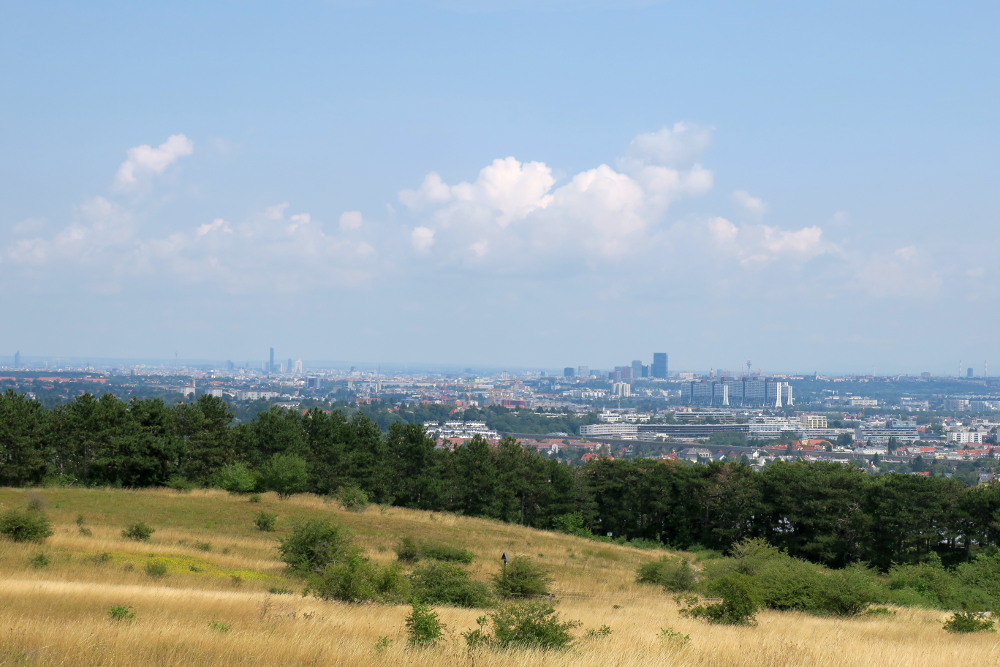 gefördert von:
Project UOZONE
Urban trees and air pollution: Effect of drought and salt stress on the production of VOC and absorption of ozone by different city trees.
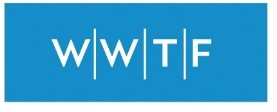 WWTF project ESR17-027 
(01/2018 –02/2022)
Projektpartner
Universität Innsbruck
TU Wien
Wood K Plus
BOKU – Institut für Waldökologie
BOKU – Institut für Meteorologie und Klimatologie
BOKU – Institut für Botanik
FWF – Project Vindobona​
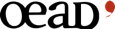 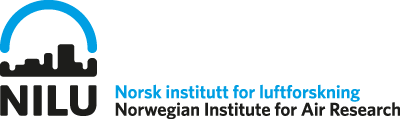 Photo by Felix Welzenbach
Agenda
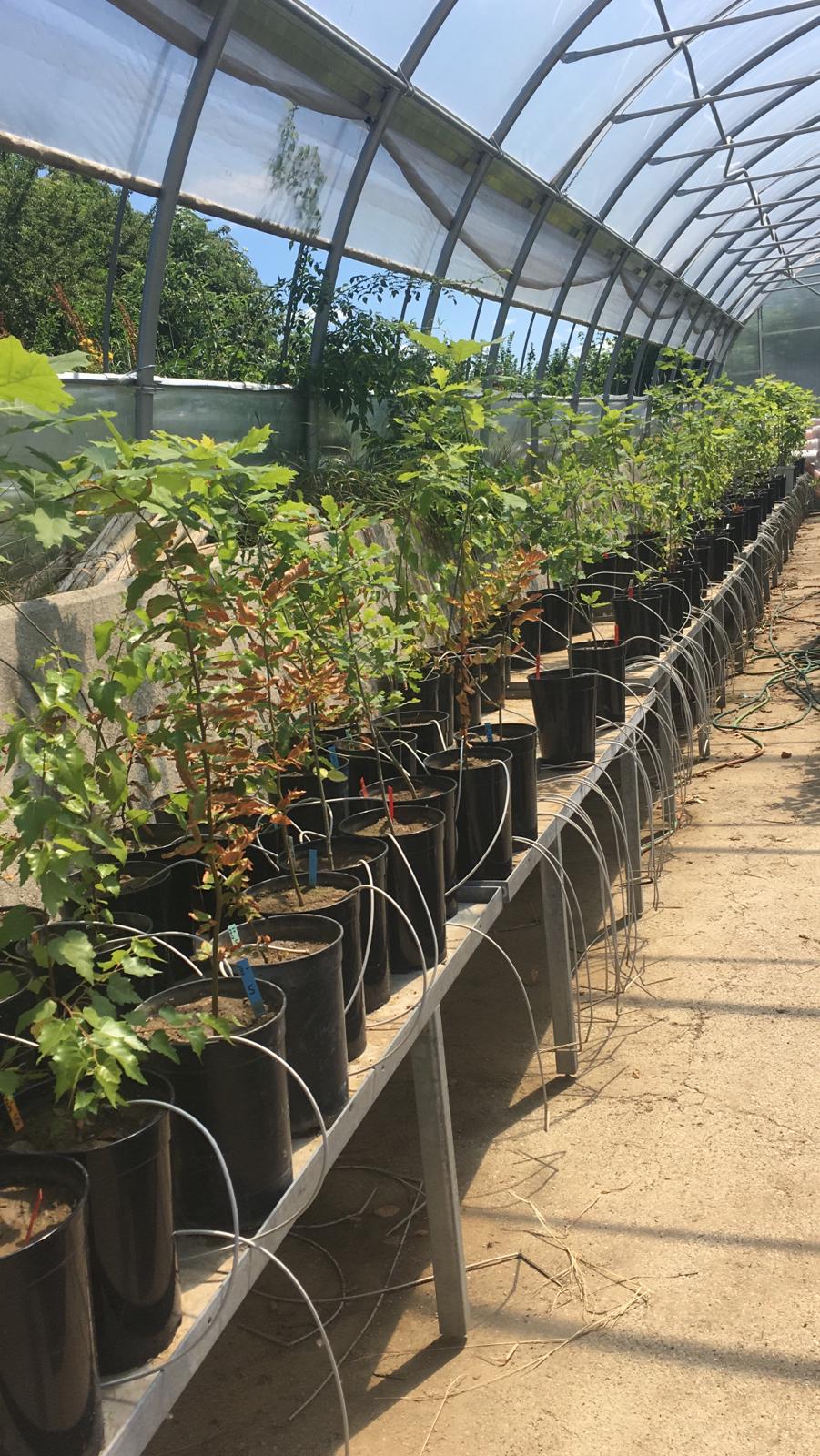 Luftqualität, Ozon und BVOCs

Stress für urbane Bäume
Trockenstress
Salzstress

Einfluss von Trockenheit auf die Ozonbelastung in Wien 

Welche Bäume sollen wir pflanzen?
3
1 Ozon und BVOCs
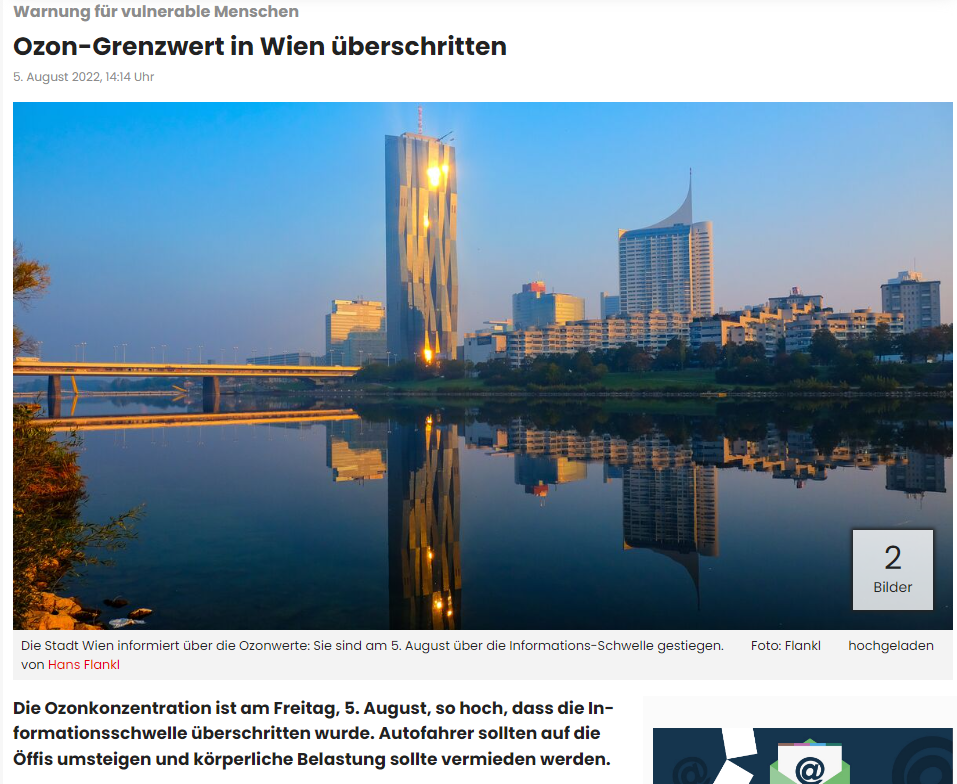 Bodennahes Ozon (O3) ist gesundheitsgefährdend für Mensch, Tier und Pflanzen

O3 ist ein kurzlebiges Treibhausgas in der Troposphäre

Trotz Reduktion anthropogener Vorläufersubstanzen werden die O3 Grenzwerte regelmäßig in Wien überschritten (auch in Städten in ganz Europa)
meinbezirk.at
4
Was haben Bäume mit Ozon zu tun?
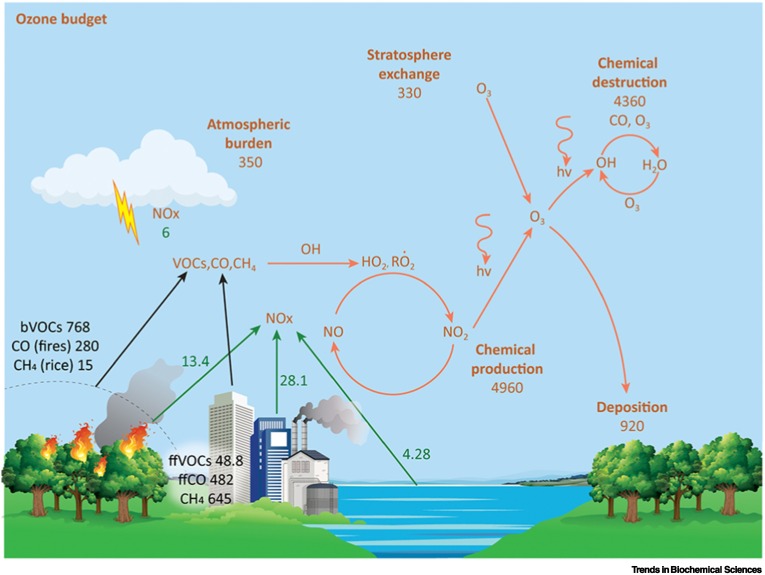 Ozon Produktionsfaktoren

Sonneneinstrahlung (hv)
Stickoxide (NOx)
Flüchtige organische Versbindungen (VOCs -  volatile organic compounds)
-> anthropogen (zB. fossile Treibst.)
-> biogen (BVOC) 
 -> emittiert von Bäumen
 -> Zerfallsprozesse
 …
5
Ozon Regimes
URBAN high NOx
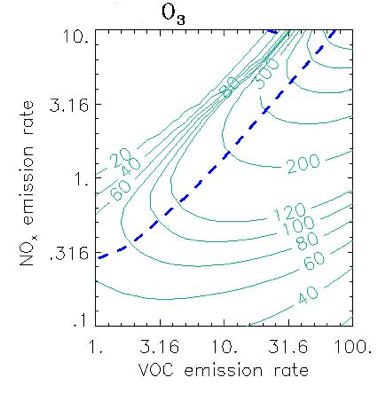 Verhältnis NOx zu VOC ausschlaggebend für produzierte Ozonmenge 

-> VOC limitiertes Regime
vs.
-> NOx limitiertes Regime
SUBURBS
RURAL – high BVOC
Figure 1. Ozone isopleths (ppb) as a function of the average 
emission rate for NOx and VOC (1012 molec. cm-2s-1) in 0-d 
calculations. The isopleths (solid  lines) represent conditions
during the afternoon following 3-day calculations with a constant
emission rate, at the hour corresponding to maximum O3. The 
dashed line represents the transition from VOC-sensitive to 
NOx-sensitive conditions. From Sillman and He (2002).
6
BVOCs Biogenic volatile organic compounds -  Biogene flüchtige organische Stoffe
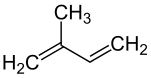 C5 – isoprene (ISO)
Isoprenoids

Oxygenated VOCs (OVOC)

Green leaf volatiles (GLV)

Aromatics 

 Blätter, Knospen, Blüten, Früchte, Wurzeln
(Kesselmeier and Staudt, 1999)
C10 – monoterpenes (MT)
C15 – sesquiterpenes (SQT)
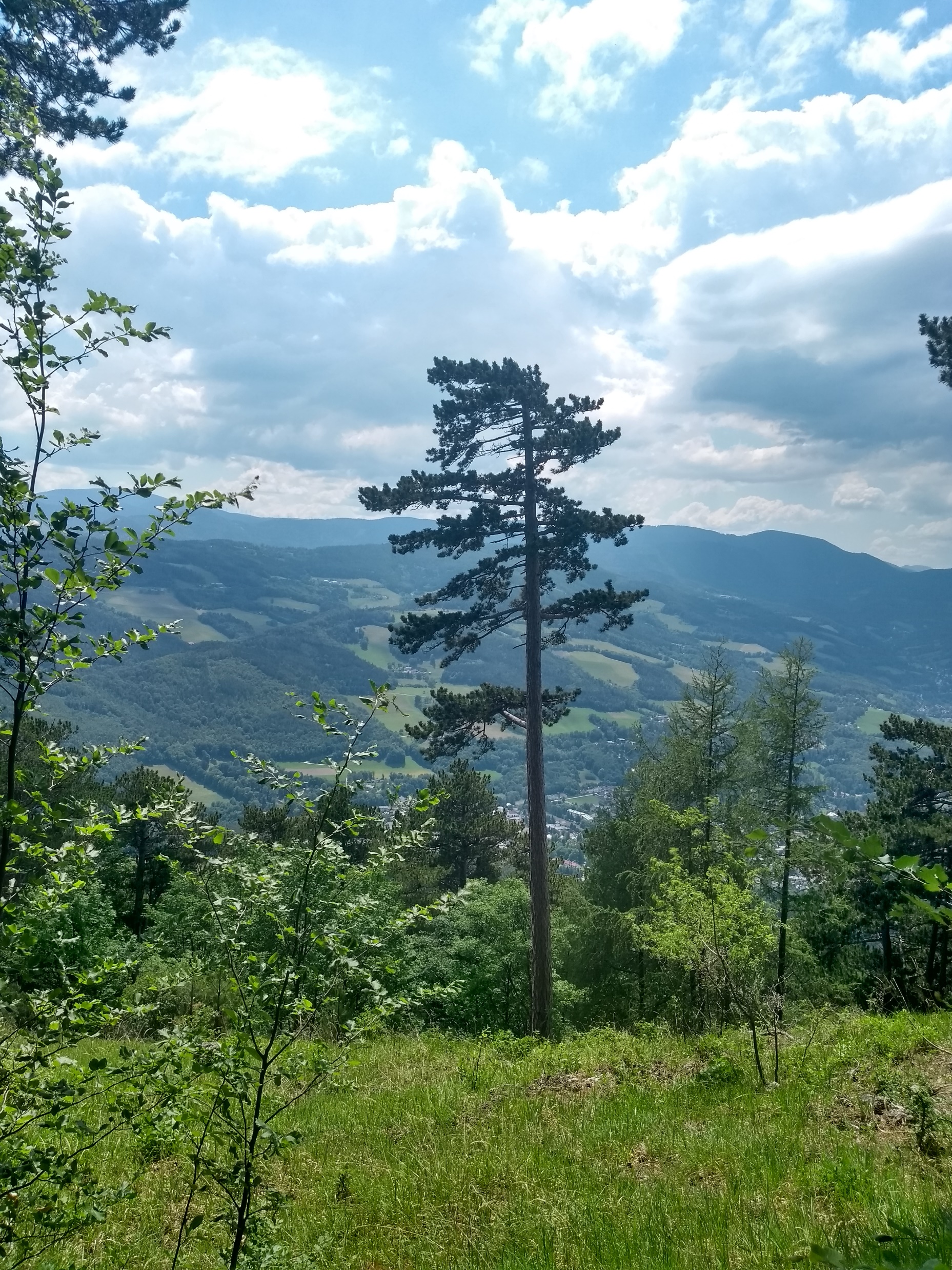 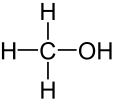 methanol
hexanal
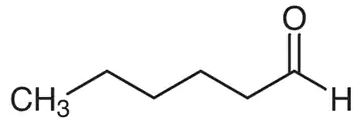 Grünbach at Schneeberg, Austria
7
[Speaker Notes:  (hydro-)carbons
30 000 different VOCs
44% isoprene of all VOC emissions
11% monoterpenes

BVOCs are emitted by all plant organs, whereby leaves emit the highest amounts (Kesselmeier and Staudt, 1999; Loreto et al., 2014). In the mesophyll, BVOCs are synthesized and stored in aqueous or lipid phase, which then pass into the intercellular space by diffusion and are present in the gaseous phase. Depending on the volatility of the BVOC and as well on the stomata openness, these compounds are emitted in a partly uncontrolled manner into the headspace of the respective plant and diffuse into the lower atmosphere (Niinemets and Reichstein, 2003).]
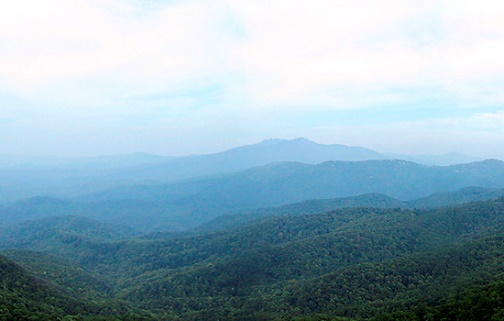 Isopren-Emission über Blue Ridge Mountains
Photo by Pacific Northwest National Laboratory 2016
8
[Speaker Notes: Einmal sagen BVOC ausgesprochen]
Funktionen der BVOC Emissionen
Kommunikation (Ueda et al. 2012)
Attraktion (Kergunteuil et al. 2020)
Toleranz abiotischen Stresses (Li et al. 2019)
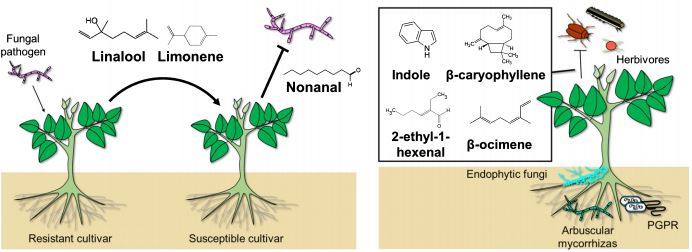 BVOCs
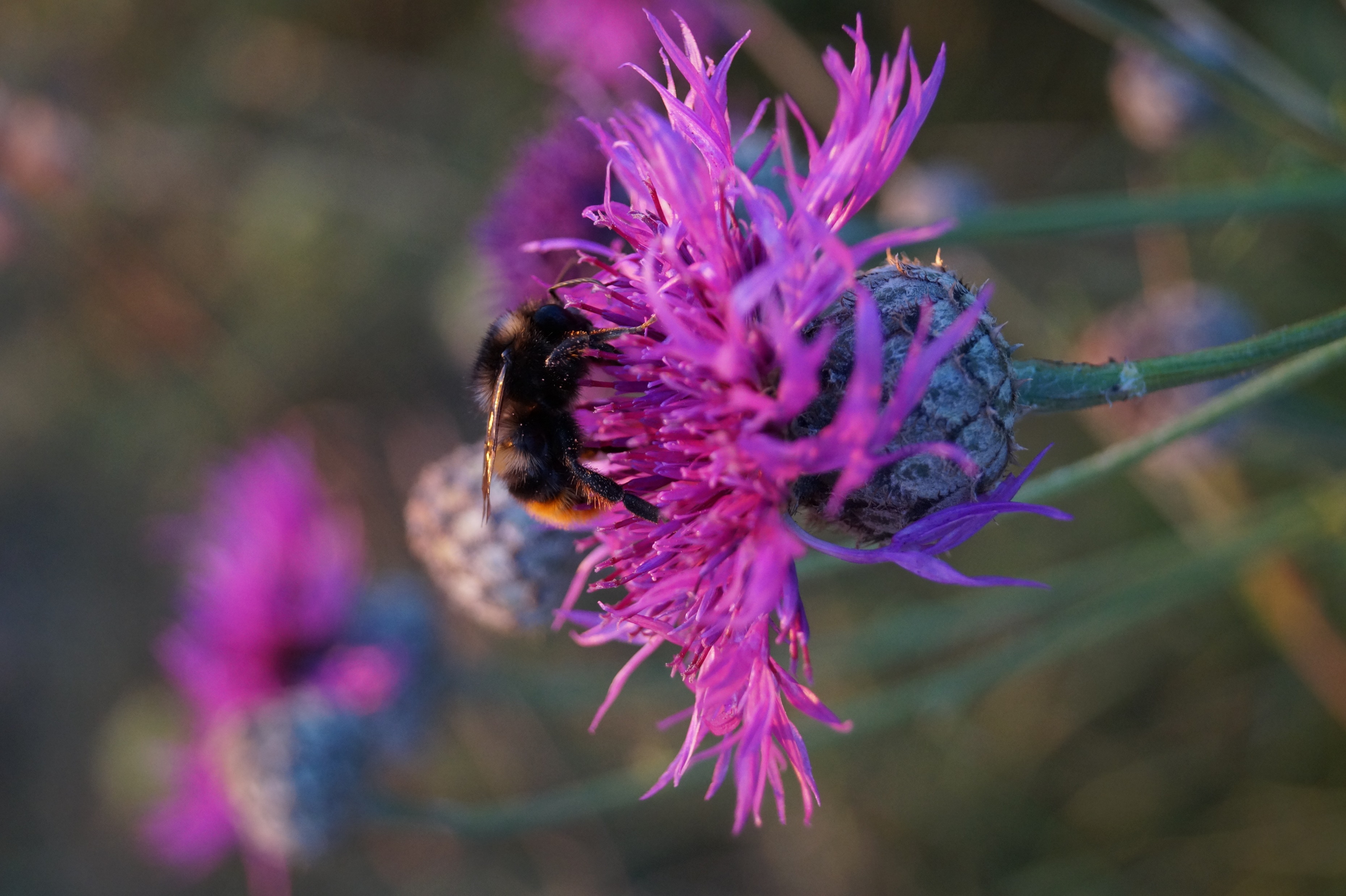 BVOC
taz.de
Sharafi et al. 2018
9
[Speaker Notes: Fig
b) The production of volatiles depends on the susceptibility of the plant to fungal pathogens. Limonene and linalool are dominant in resistant cultivars and nonanal is dominant in susceptible cultivars. Susceptible cultivars exposed to volatiles from resistant cultivars suppress fungal disease. (c) Beneficial microbes also induce plant volatile emissions, thereby suppressing insect herbivory. Treatment with plant growth‐promoting rhizobacteria (PGPR) induces the production of volatiles such as indole and β‐caryophyllene that affect defense responses. Symbiotic fungi, including endophytic fungi and arbuscular mycorrhizas (AM), can modulate volatile emissions from the host in response to insect pests. The colonization of endophytic fungi can alter volatile emissions such as 2‐ethyl‐1‐hexenal. AM‐treated plants release a blend of volatiles, including β‐ocimene, in response to insect pests.]
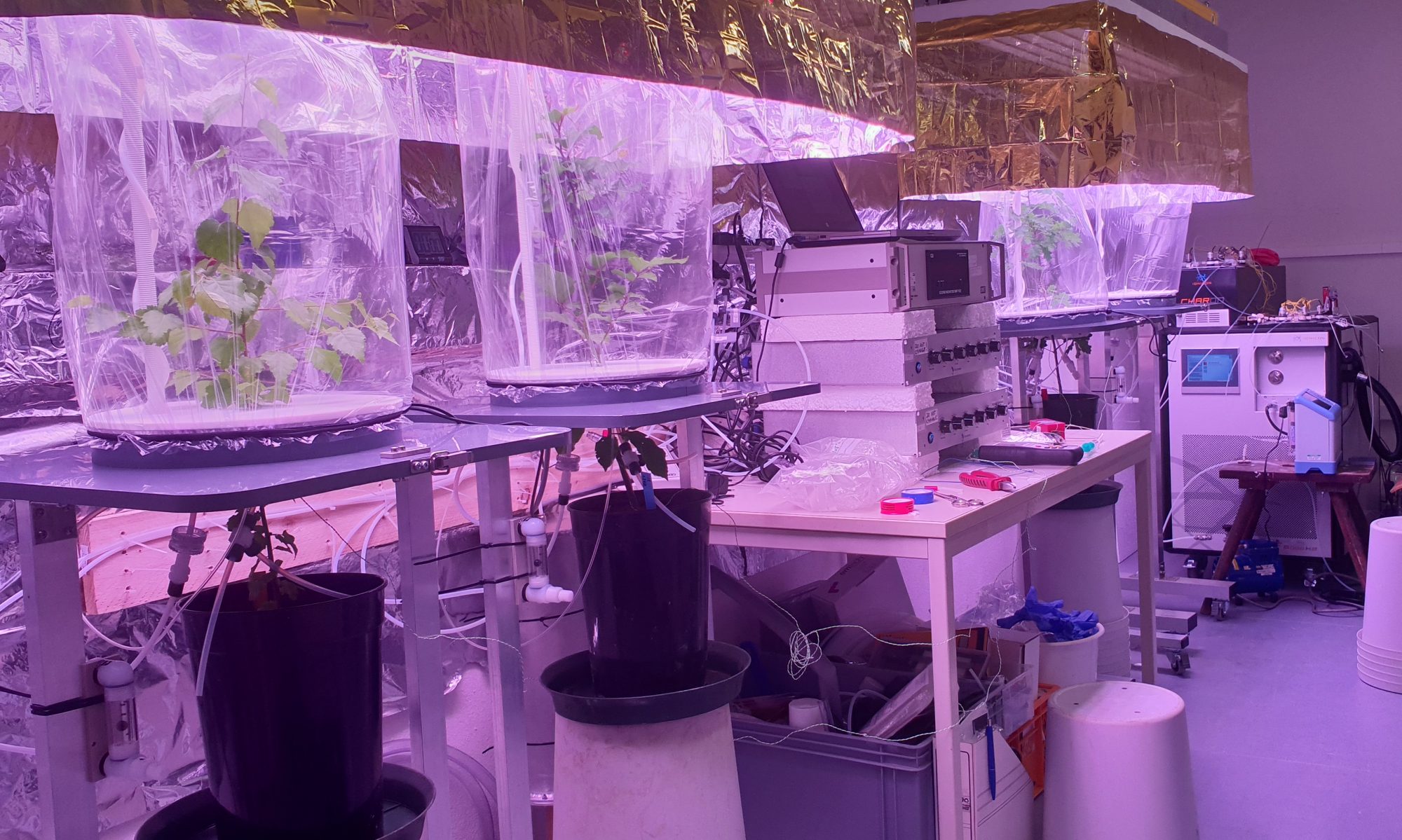 Wie werden BVOCs gemessen?
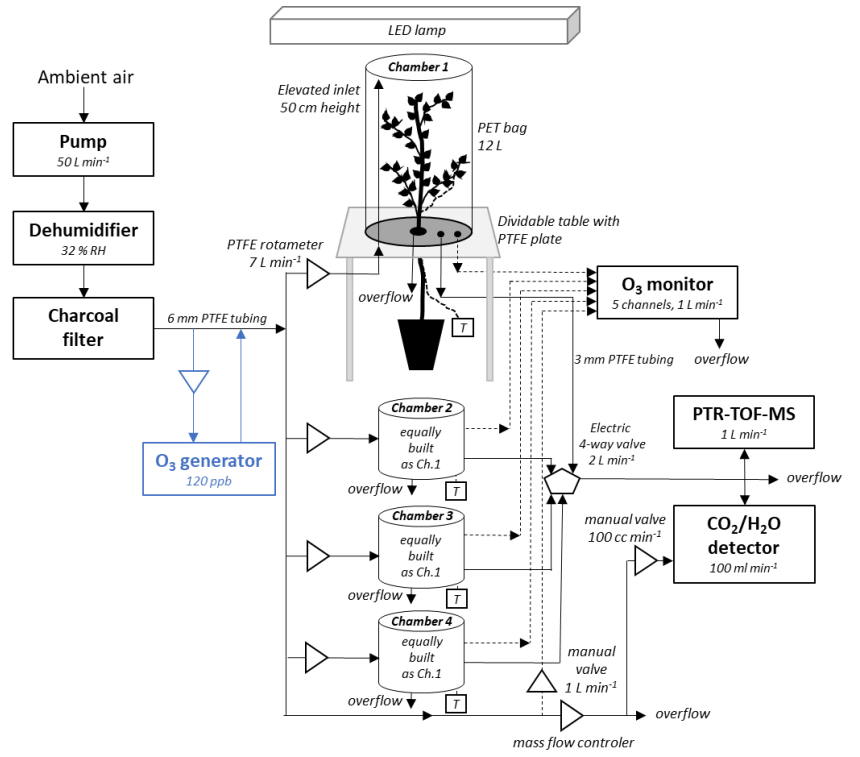 10
Fitzky et al. in revision
Photo by Thomas Karl
Studiensubjekte
Unterschiedliche Typen von Hauptemittenten bei 2-jährigen Sämlingen
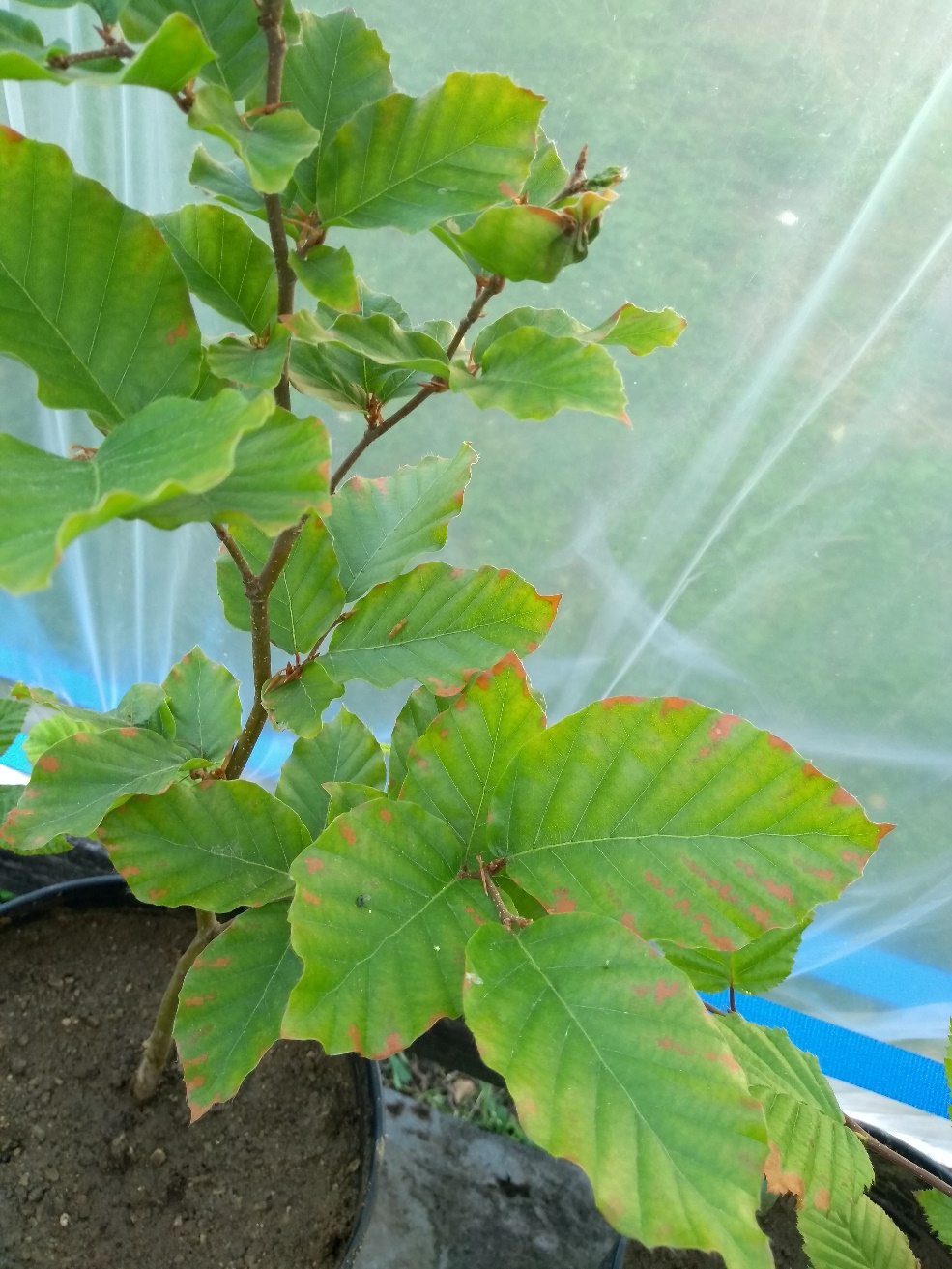 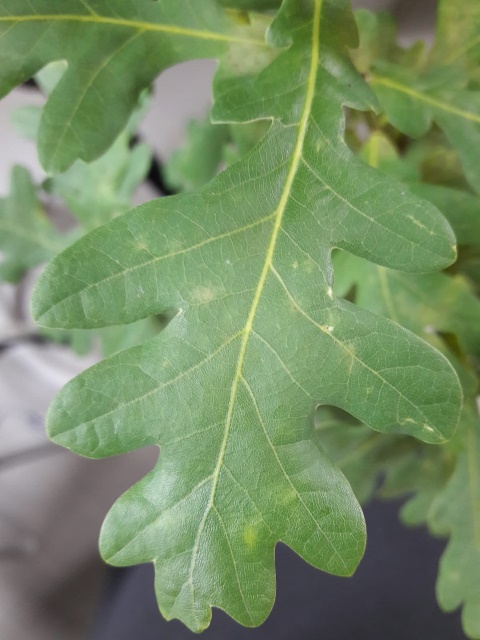 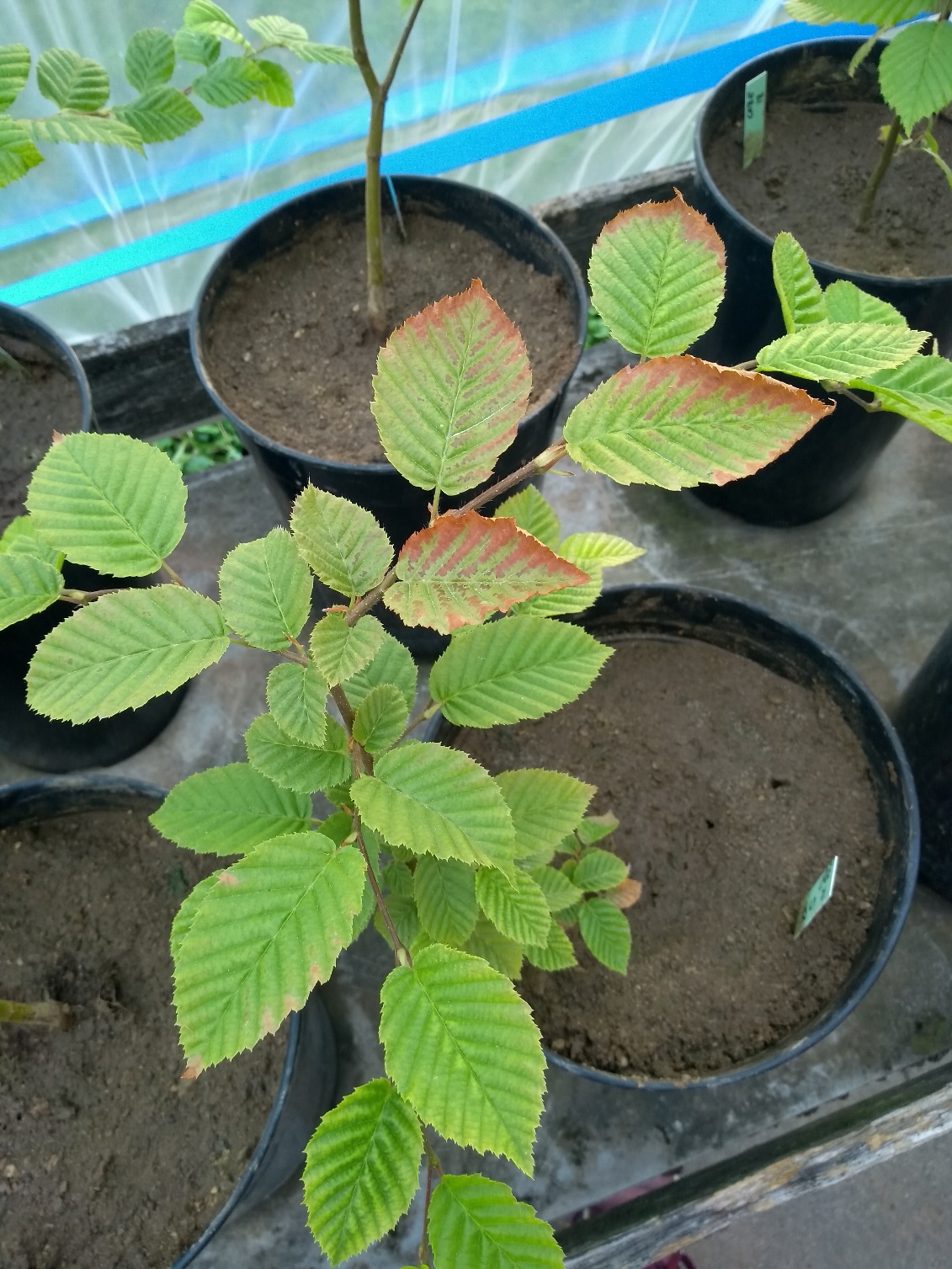 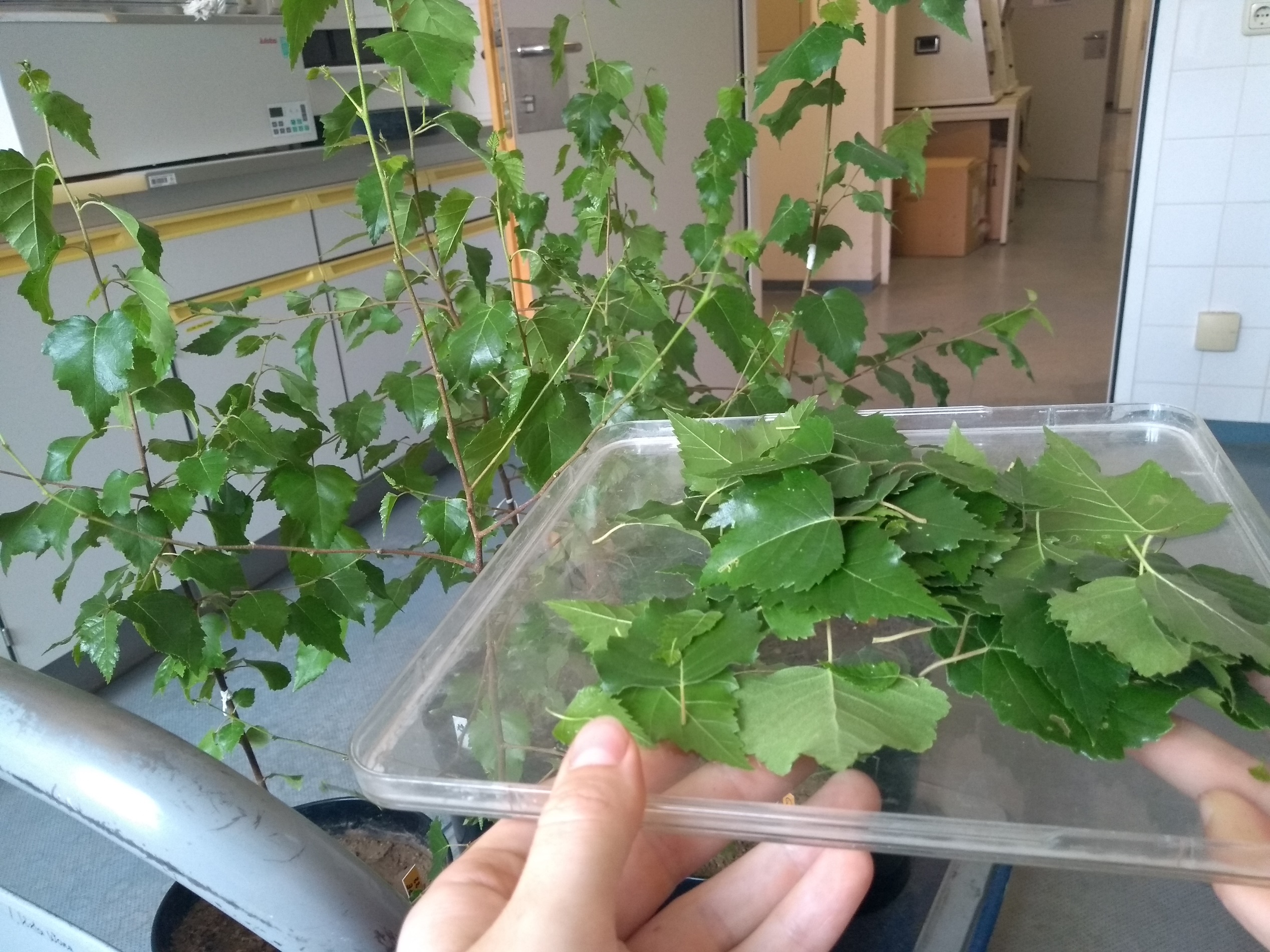 Carpinus betulus
Hainbuche
Quercus robur Stieleiche
Fagus sylvatica
Rotbuche
Betula pendula
Hänge-Birke
 gepflanzt in Wiener Stadtboden
11
Spezies-spezifische konstitutive BVOC Profile
Gesamte Emissionen :
1.30
0.53 nmol m-2 s-1
21.38
0.55
000
Klassifizierung :

Stieleiche –         isoprene Emitter
Rotbuche –         MT Emitter
Birke –           oxygenated VOC Emitter
Hainbuche – oxygenated VOC Emitter 	         und moderater MT Emitter
13.8%
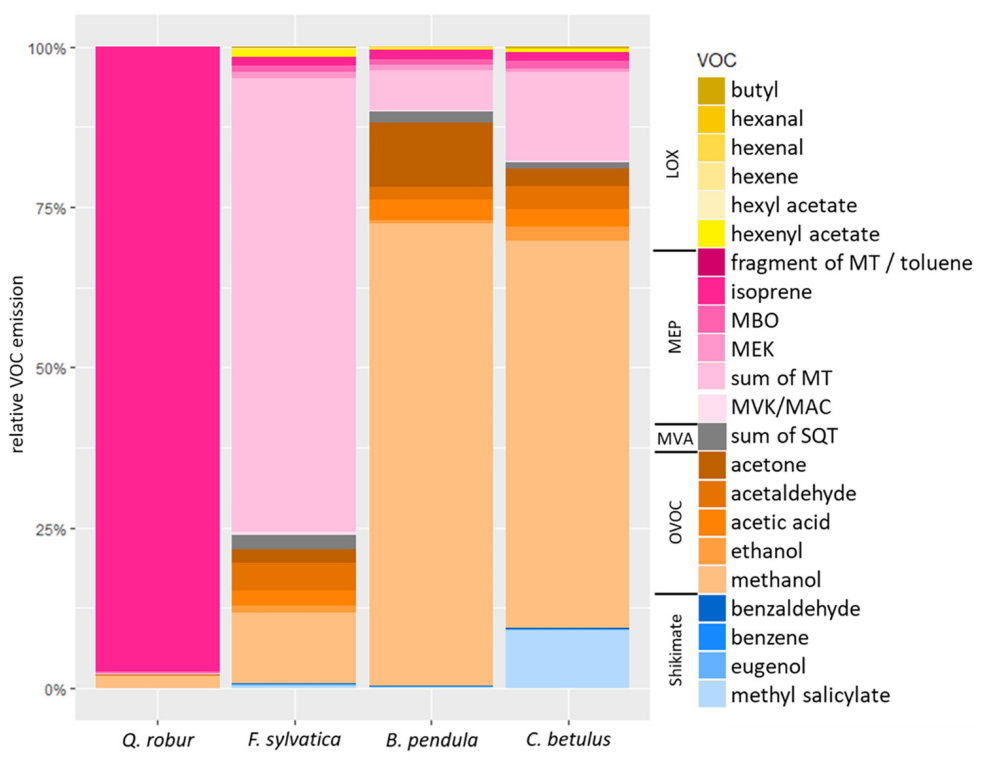 60.3%
72.2%
97.5%
70.9%
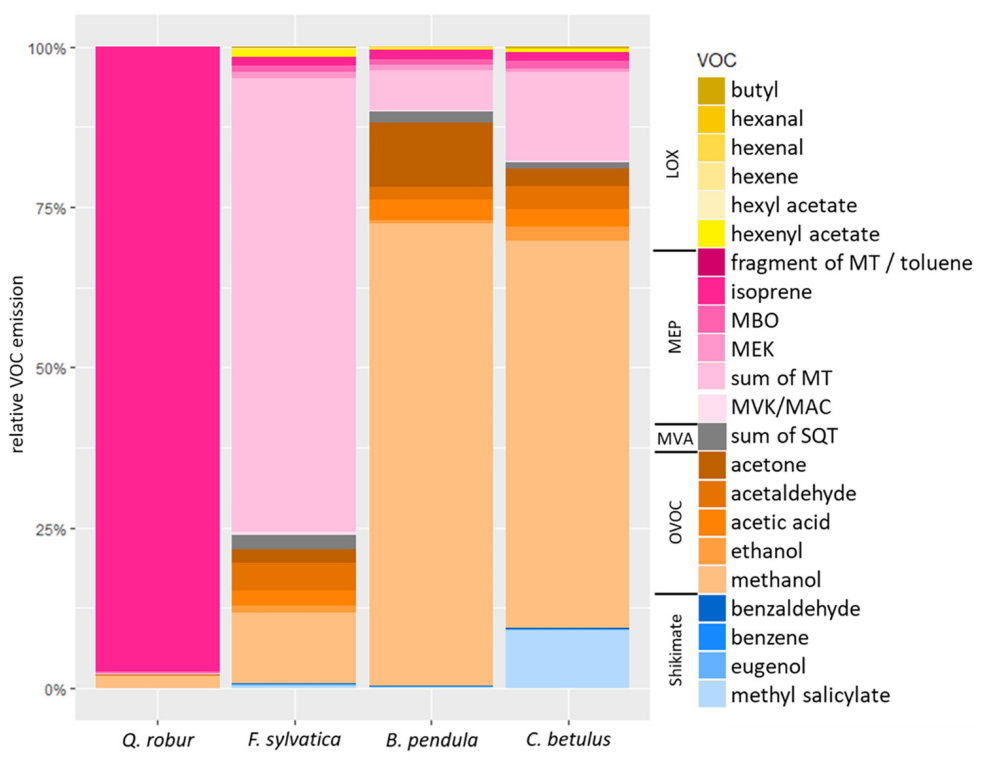 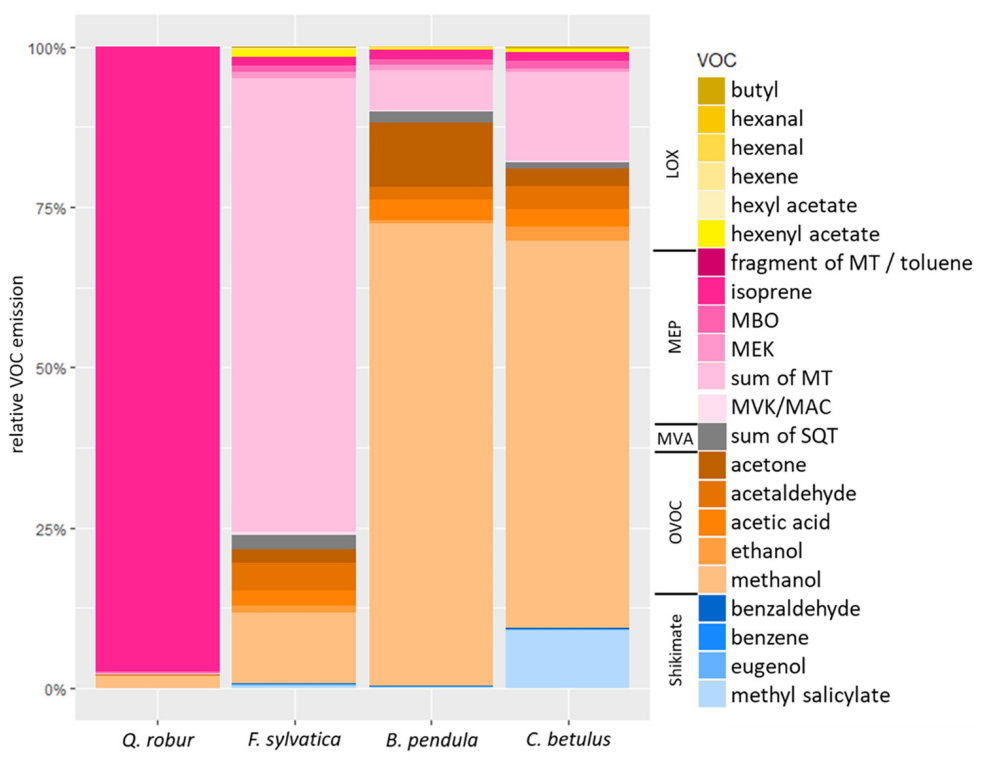 Buche
Hainbuche
Eiche
Birke
12
Stadtgebiete
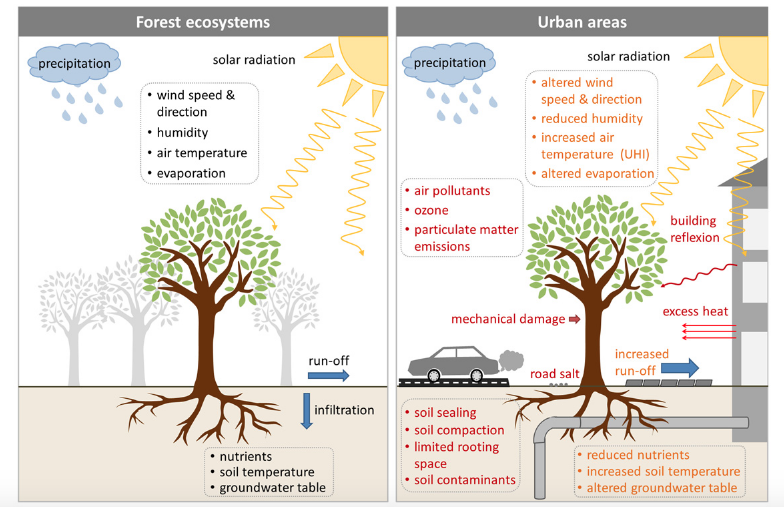 Wald-Ökosystem
Veränderte Windgeschwindigkeit
verringerte Luftfeuchtigkeit
Erhöhte Temperatur
veränderte/erhöhte Evapotranspiration
Luft
verschmutzung
Ozon
Feinstaubemissionen
Mehr Abfluss
Streusalz
Bodenversiegelung
Bodenverdichtung
begrenzter Durchwurzelungsraum
Bodenverunreinigungen
Reduzierte Nährstoffe
erhöhte Bodentemperatur
Veränderung des Grundwasserspiegels
13
Stress
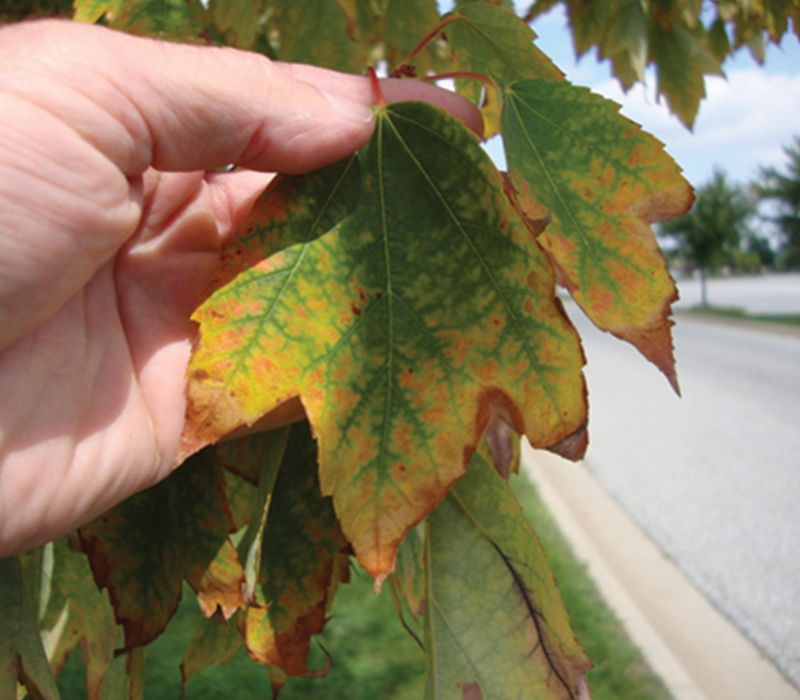 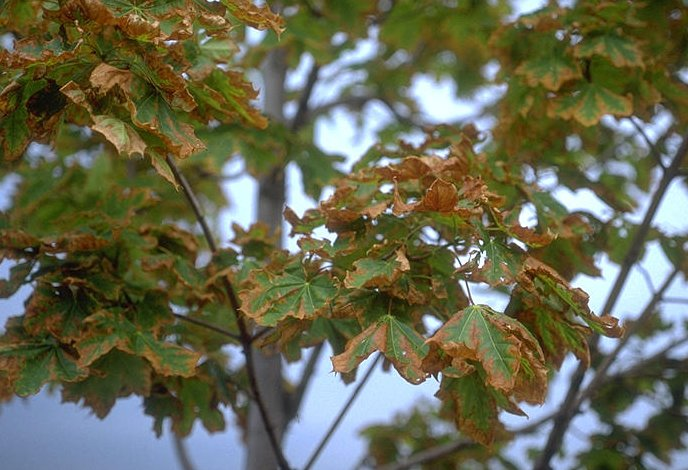 Salzstress
Trockenstress
14
Trockenstress
Reaktion der Bäume:
Schließen der Spaltöffnungen, um die Evapotranspiration zu verringern und Wasser zu sparen.

Führt zu:
Stillstand des Wachstums
Verminderte/gestoppte Photosynthese

Endet in:
Embolie (Luft im Xylem)
Verhungern von Kohlenstoff
15
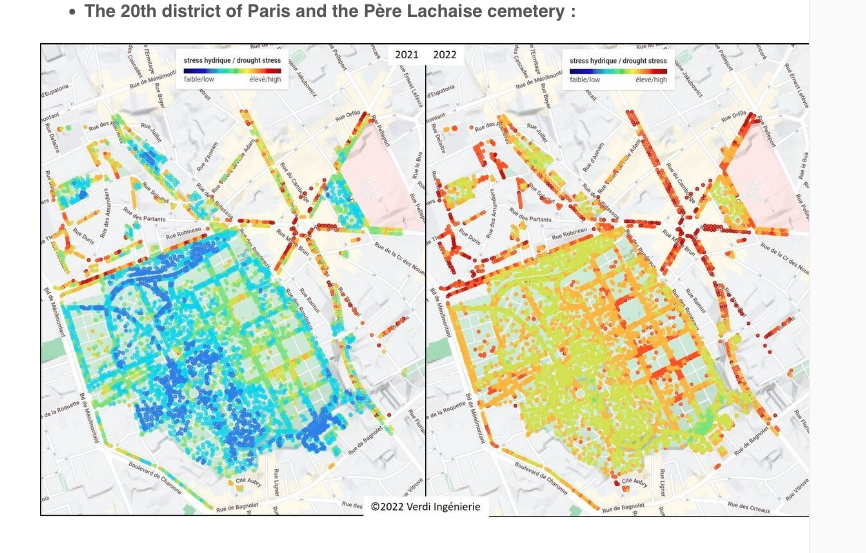 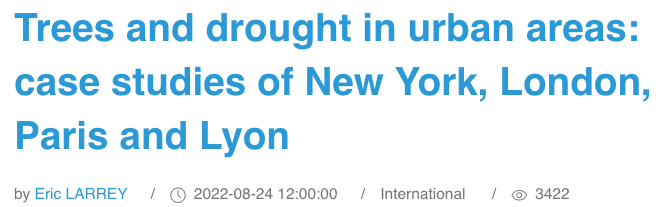 5/24/23
16
Salzstress
Reaktion der Bäume:

Hohe Cl- und Na+-Konzentrationen im Boden führen zu osmotischen Bedingungen, die der Wurzel Wasser entziehen = geringere Wasseraufnahme = Wasserstress

Toxische Wirkung: Hohe Cl- (und Na+)-Konzentrationen haben toxische Auswirkungen auf Pflanzen. Vor allem in den Blättern = Absterben von Blättern = weniger Photosynthese
17
Salzstress
Vitalität von Baumkrone
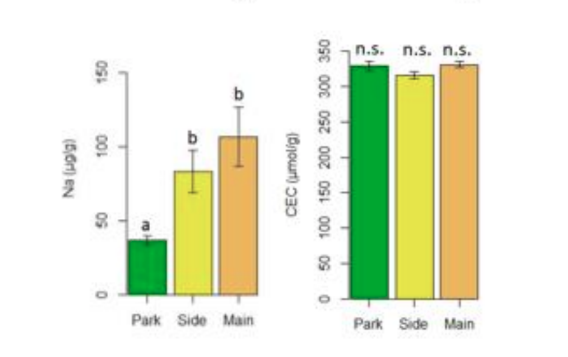 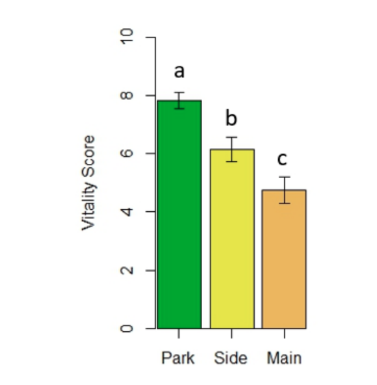 Salzkonzentration im Boden
Dylan Goff, Masterarbeit, BOKU
18
BVOCs and pathways
BVOC-Emissionen unter Trockenstress
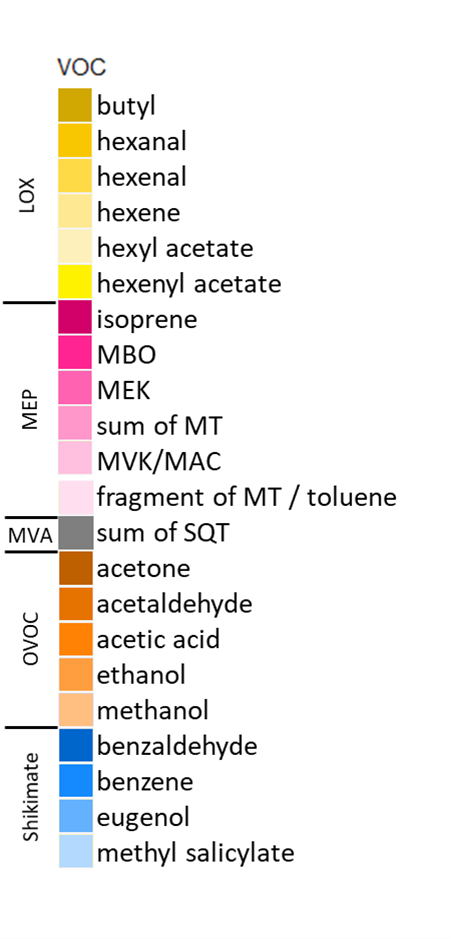 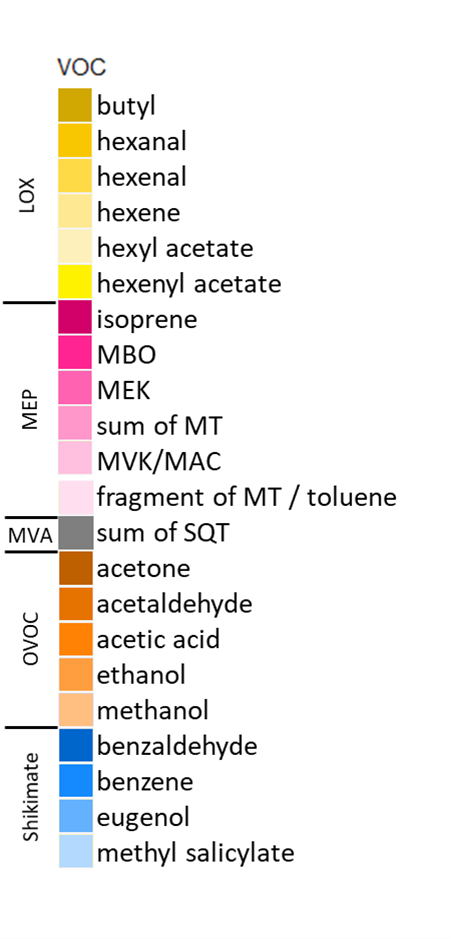 Eiche
Q. robur w/o ISO
Eiche
Q. robur
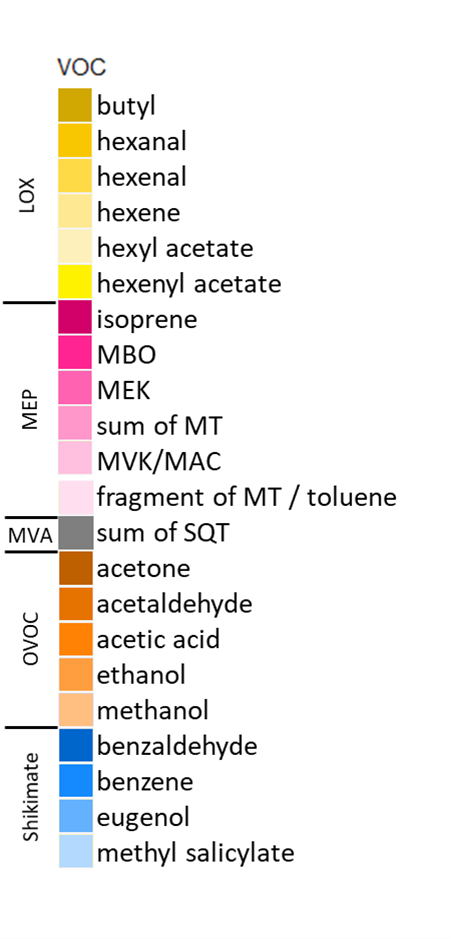 c - control
d – drought
s - salt
Anne Fitzky
19
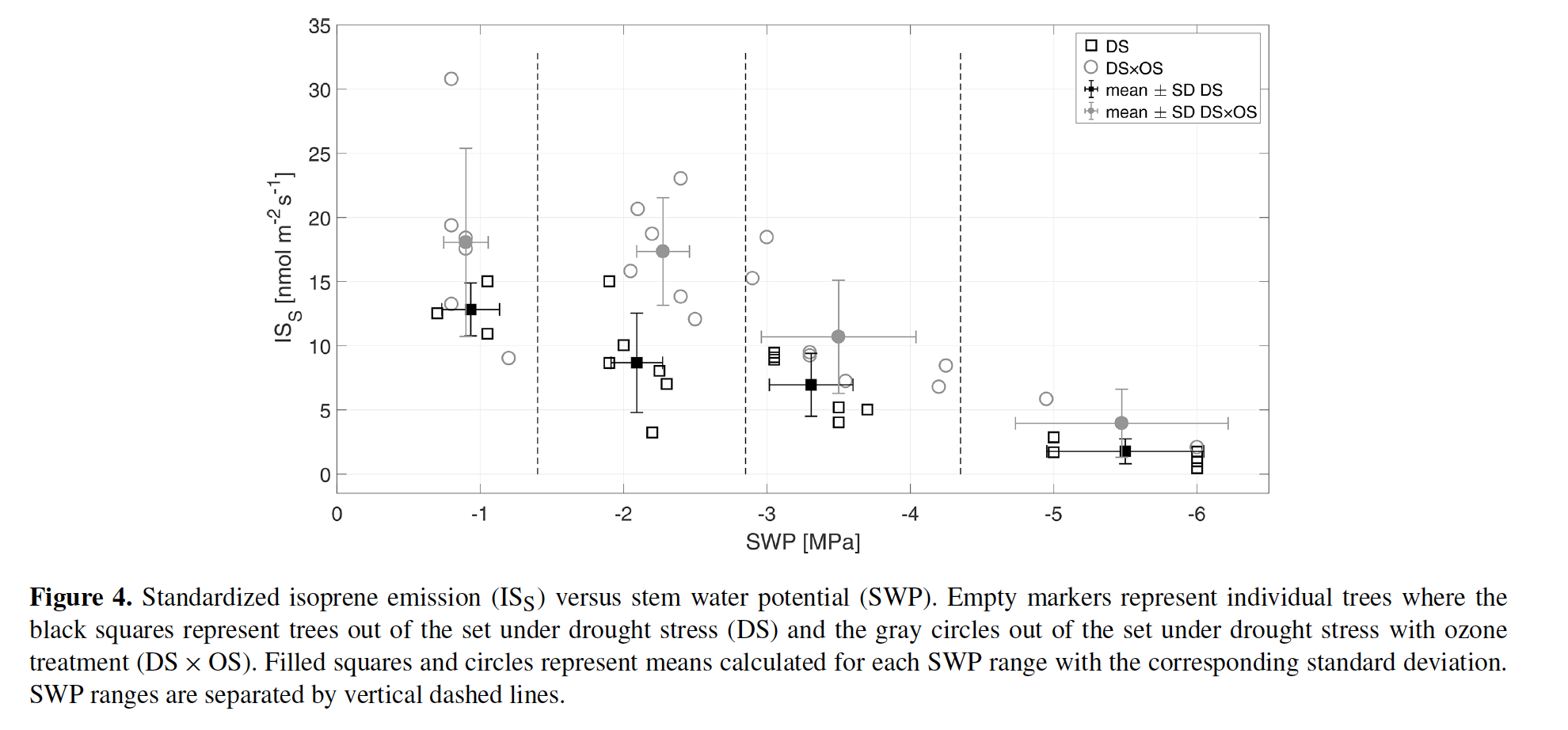 Peron, A., Kaser, L., Fitzky, A. C., Graus, M., Halbwirth, H., Greiner, J., ... & Karl, T. (2021). Combined effects of ozone and drought stress on the emission of biogenic volatile organic compounds from< i> Quercus robur</i> L. Biogeosciences, 18(2), 535-556.
20
BVOCs and pathways
BVOC-Emissionen unter Trockenstress
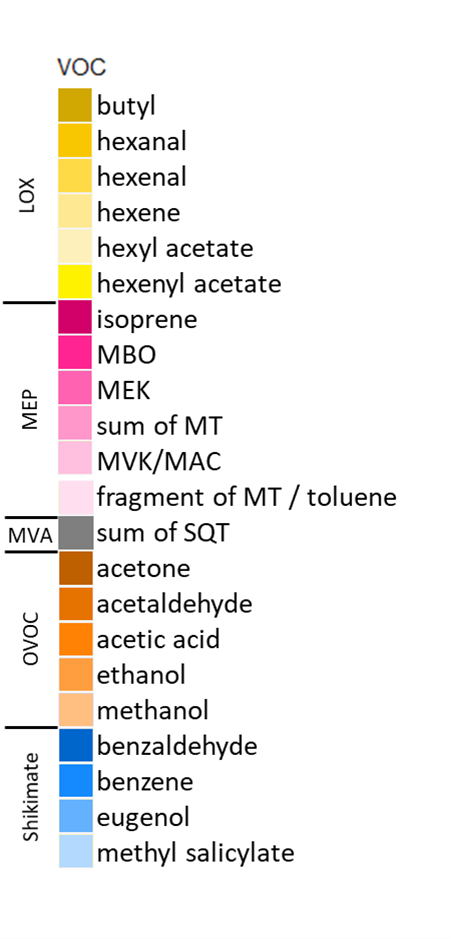 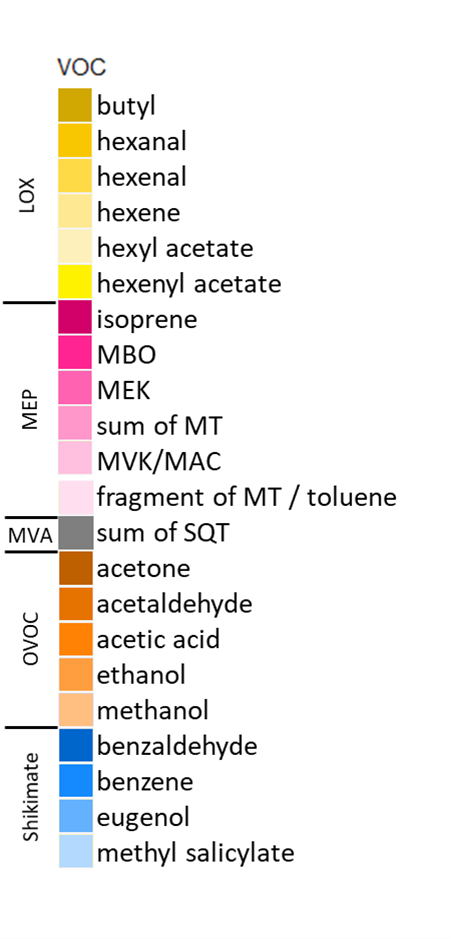 Eiche
Q. robur w/o ISO
Eiche
Q. robur
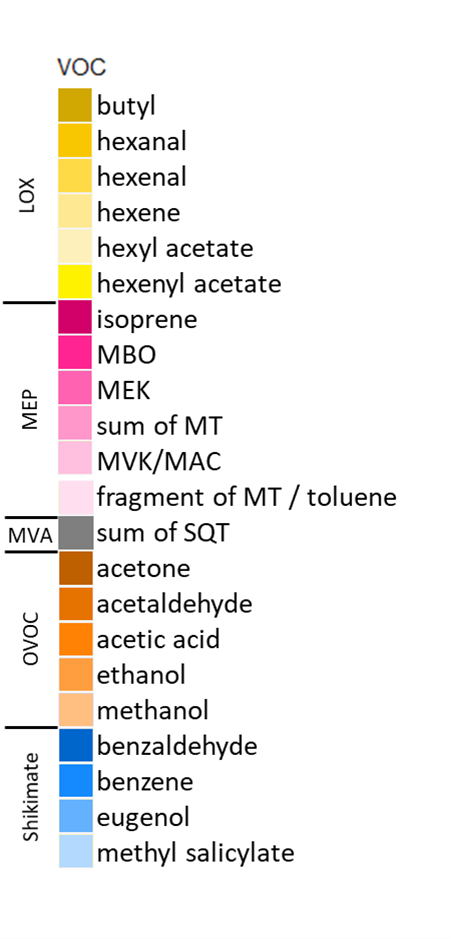 c - control
d – drought
s - salt
C. betulus
F. sylvatica
B. pendula
Hainbuche
Birke
Buche
Anne Fitzky
21
BVOCs and pathways
BVOC-Emissionen unter Salzstress
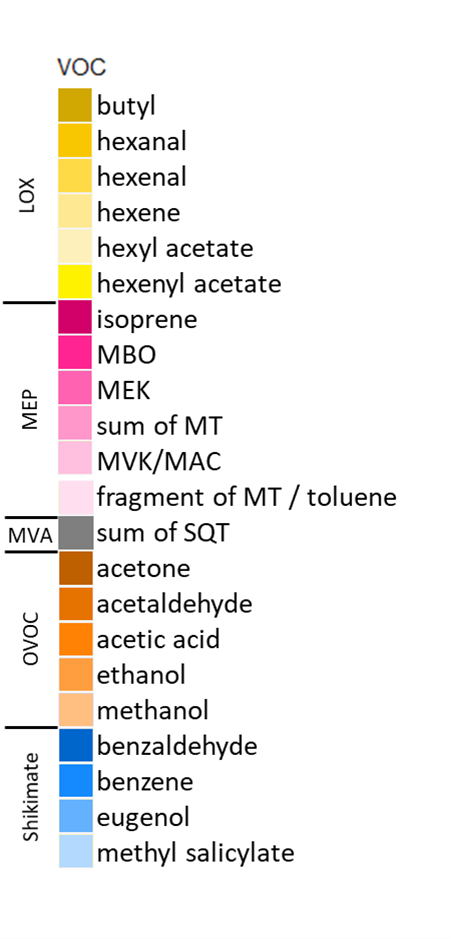 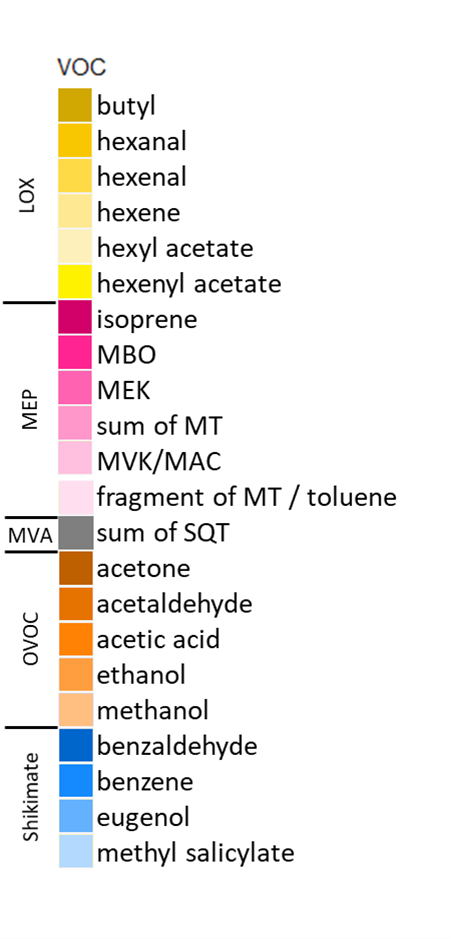 Eiche
Q. robur w/o ISO
Eiche
Q. robur
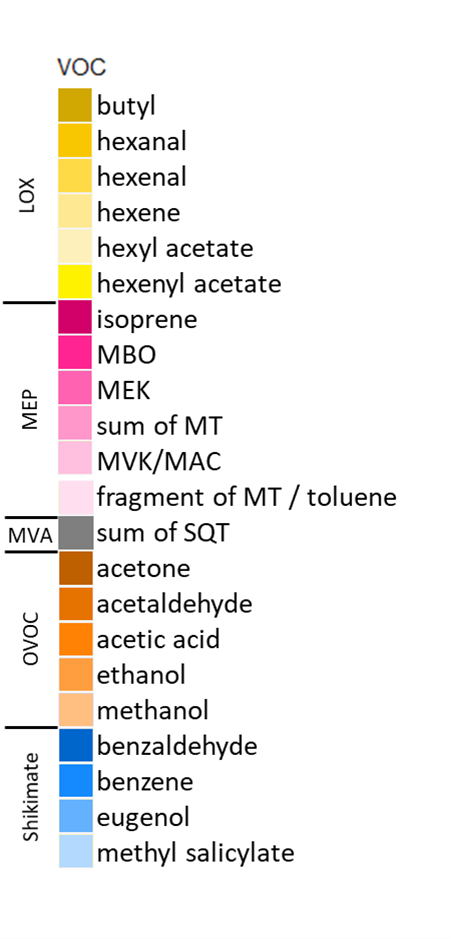 c - control
d – drought
s - salt
C. betulus
F. sylvatica
B. pendula
Hainbuche
Birke
Buche
22
Deposition von Luftschafstoffen
Ozon
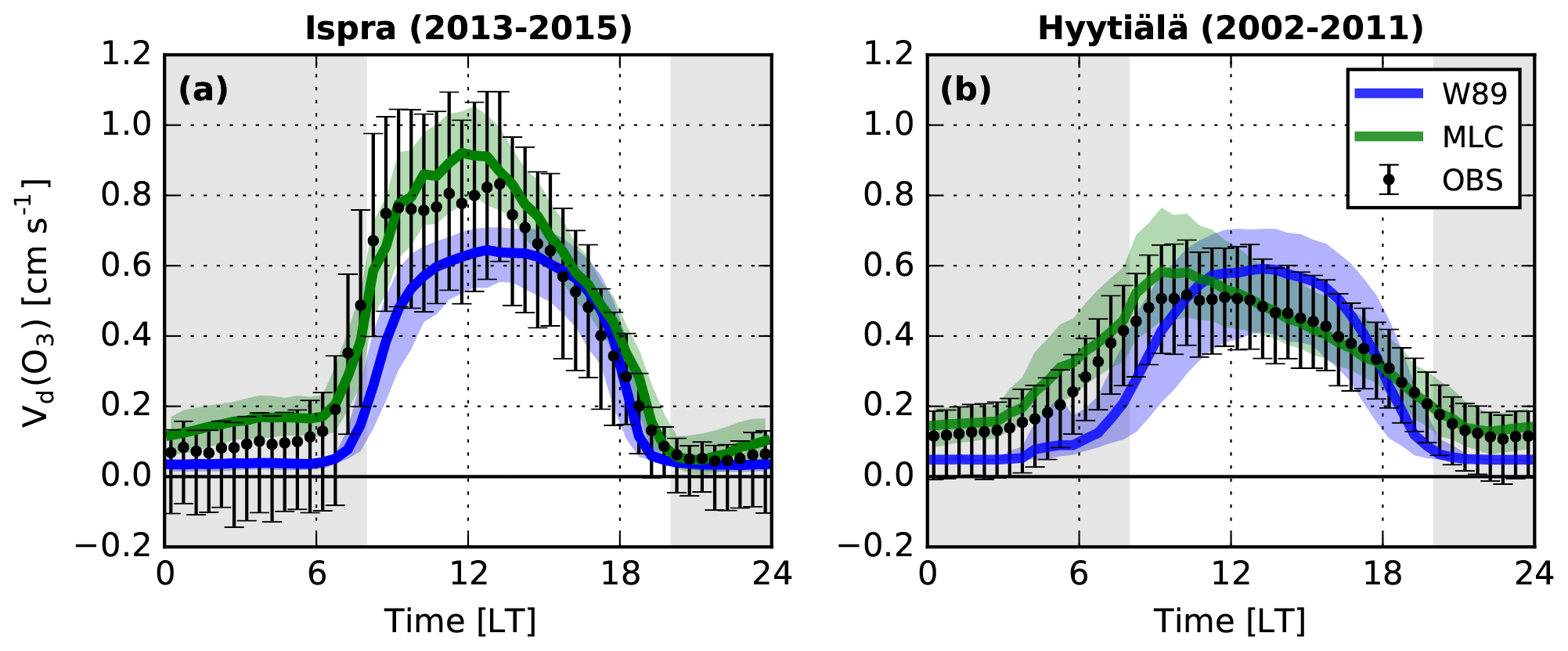 5/24/23
23
Deposition von Luftschafstoffen
Ozon
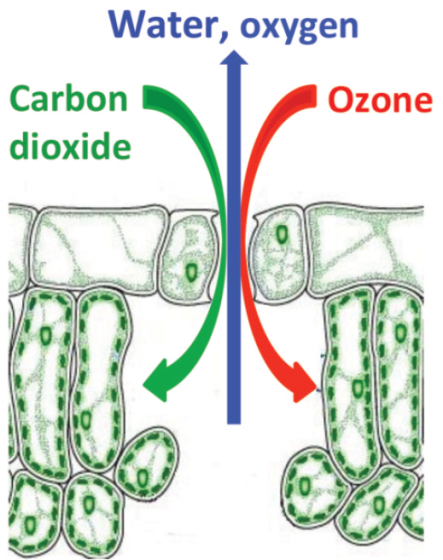 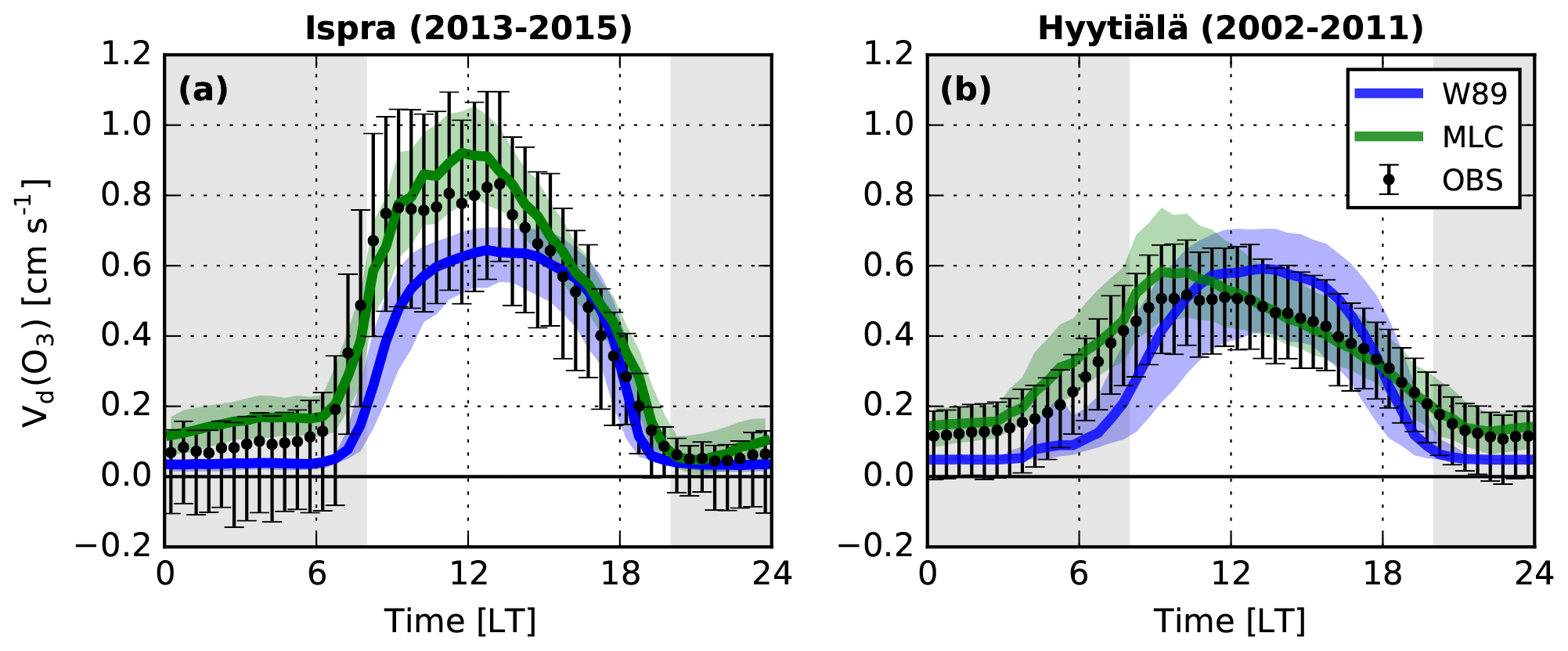 5/24/23
24
Deposition von Luftschafstoffen
PM (Feinstaub)
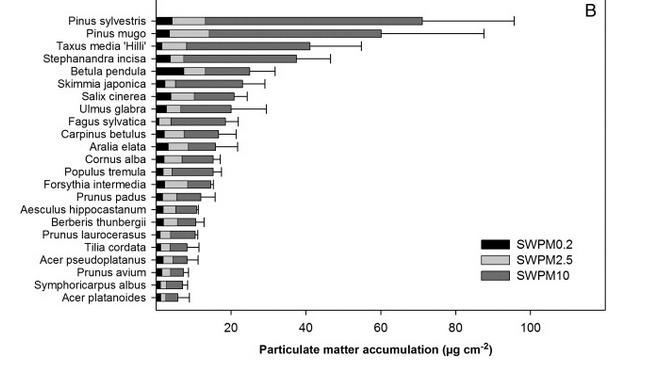 Birke
Buche
Ahorn
25
Einfluss von Trockenheit auf BVOC-> O3 Wien
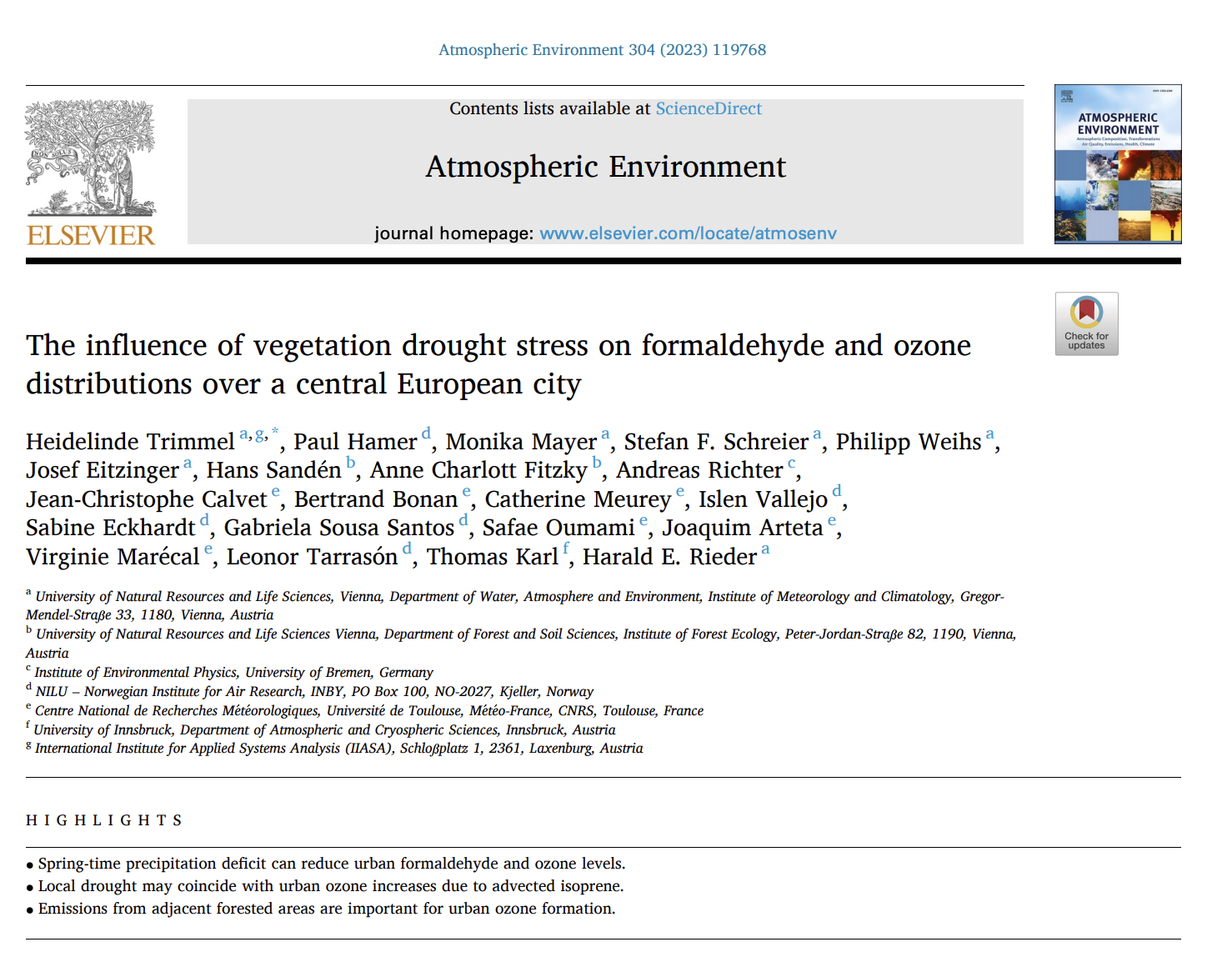 Analyse mittels der O3 Vorläufersubstanz Formaldehyd (HCHO) welche primär aus dem BVOC Isopren gebildet wird.
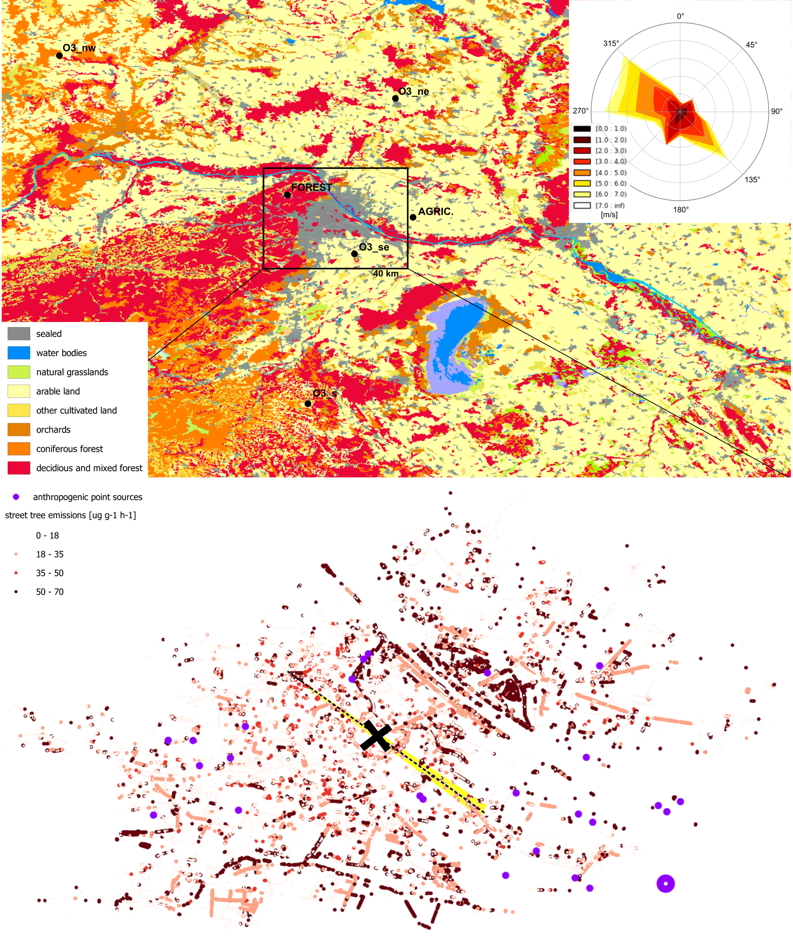 Einfluss von Trockenheit auf BVOC-> O3 Wien
Abschätzung der BVOC Mengen emittiert von den Bäumen lt. Baumkataster und Literatur
​
 Berücksichtigung des Waldgebiete im   luftchemischen Einflussgebiets Wiens
Trimmel et al. 2023
Analyse der BeobachtungsdatenEinfluss von Veränderungen von BVOC Emissionen durch Metabolismus der Vegetation und Photosyntheseaktivität auf HCHO und O3 – im speziellen Trockenheit.
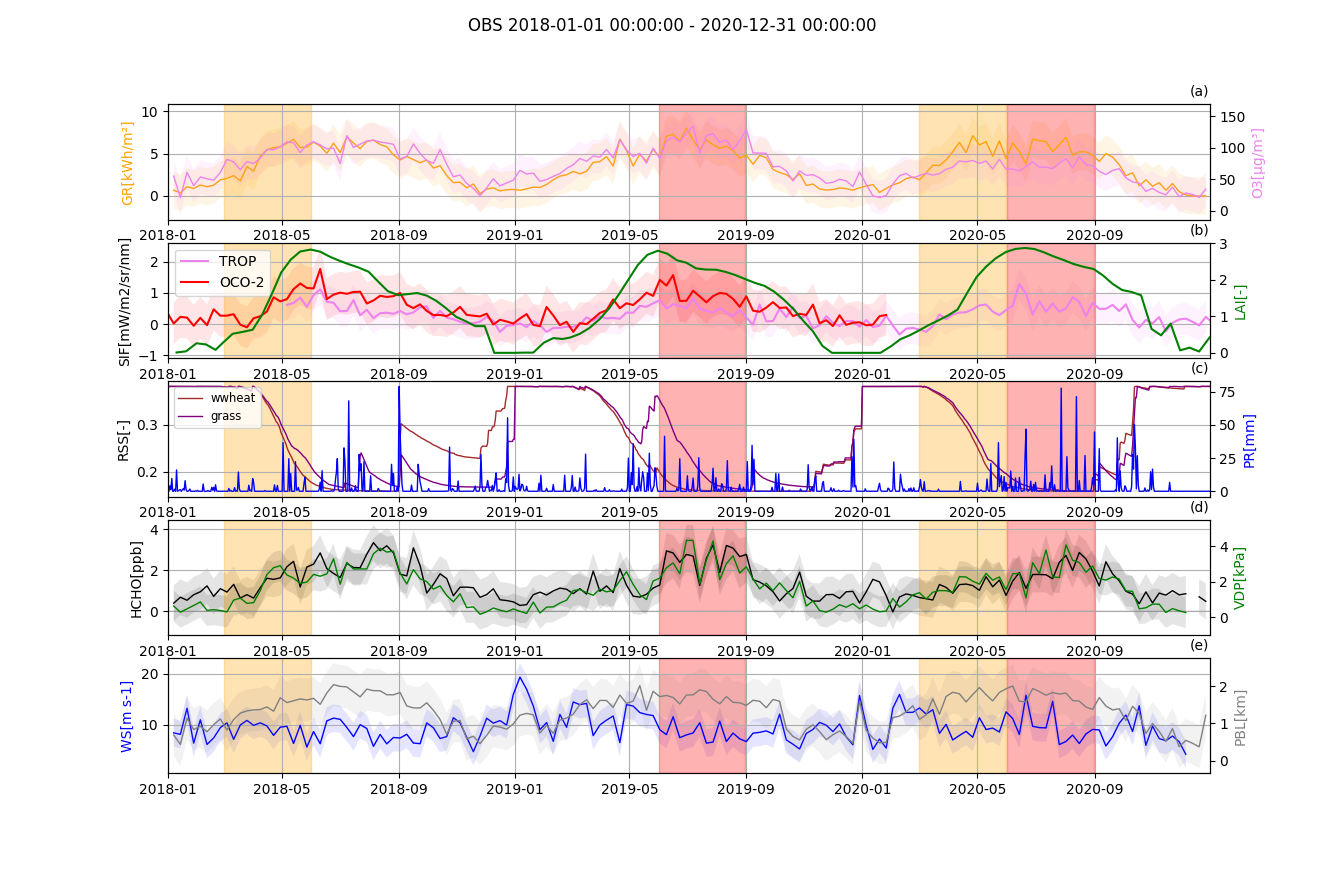 HCHO aus bodengebundene Fernerkundungsdaten  (MAX-DOAS)  

Trockenheitindizes:
Satellitenbasierte Fernerkundung (fAPAR, SIF, LAI, SPI)
Bodenfeuchte (RSS)
Dampfdruckdefizit (VDP)

Meteorologie:
Grenzschichthöhe (PBL), Globalstrahlung (GR), Wind,
Trimmel et al. 2023
Frühling:
Reduktion in Pflanzen verfügbarem Bodenwassergehalt
> Reduzierte Photosynthese
> Reduzierter Metabolismus der Pflanzen
> Reduzierte Emission vom BVOC Isopren
>  Reduzierte HCHO Produktion 
> Reduzierte O3 levels trotz gleicher Globalstrahlung und Lufttemperaturen
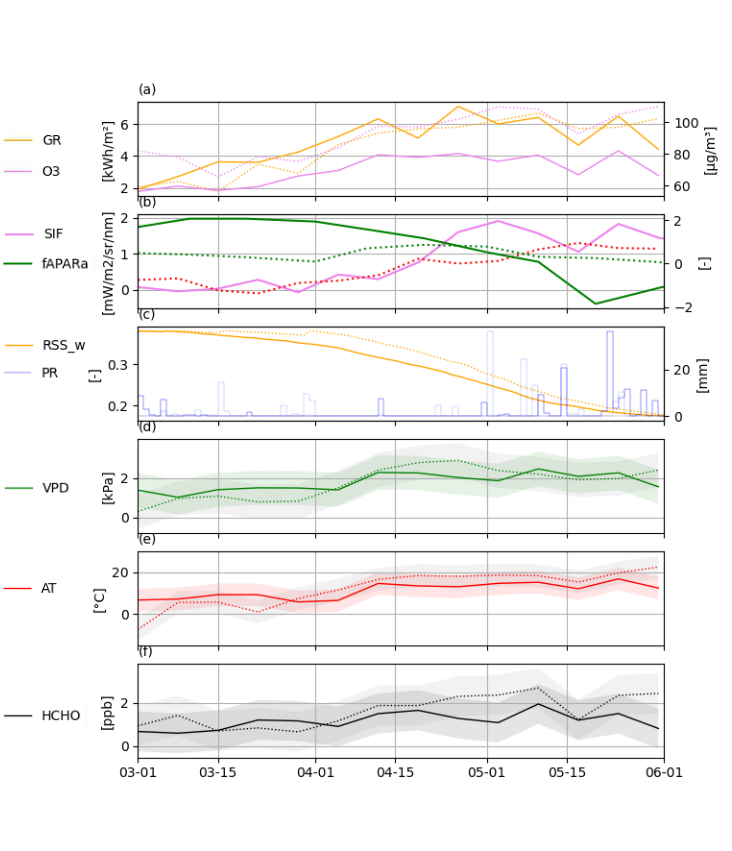 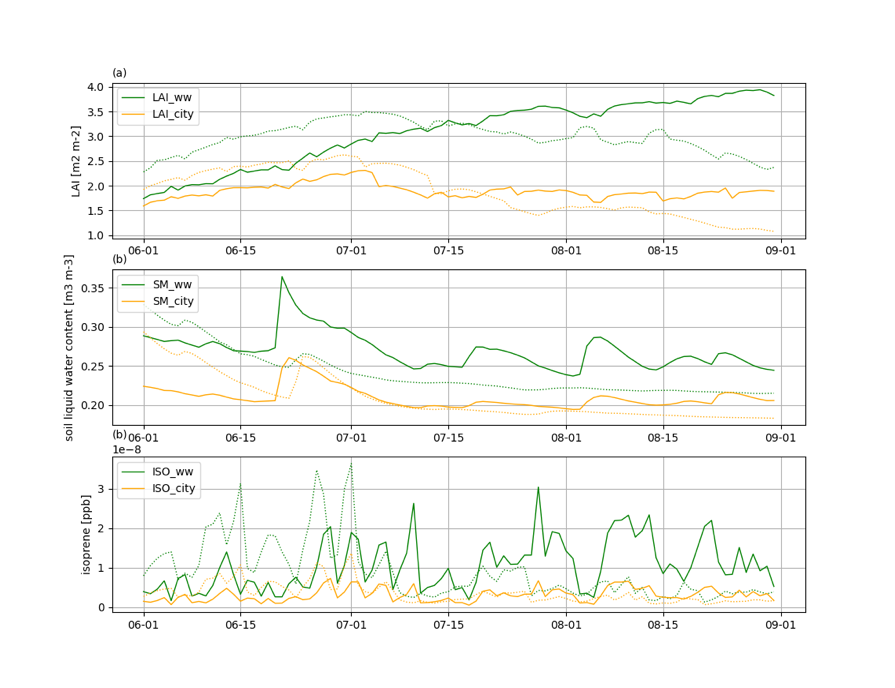 Trimmel et al. 2023
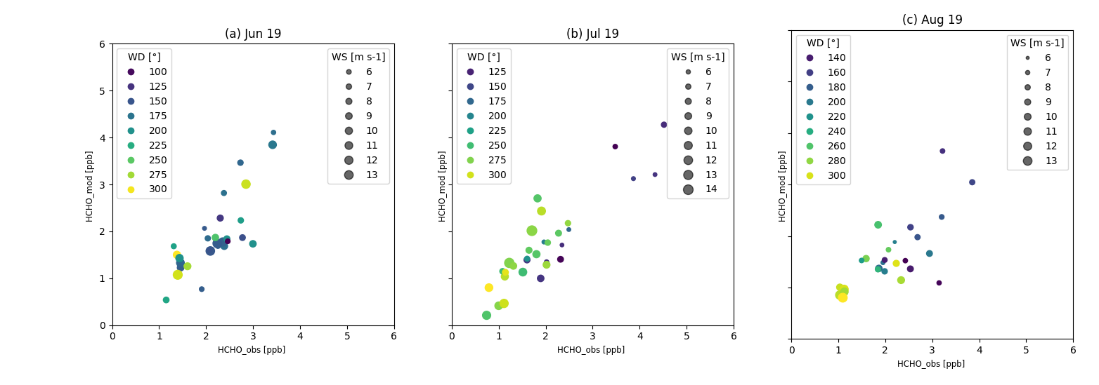 Analyse der Überschreitungstage
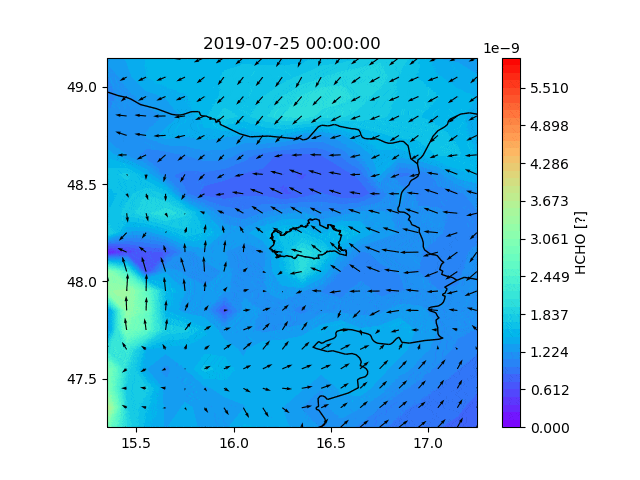 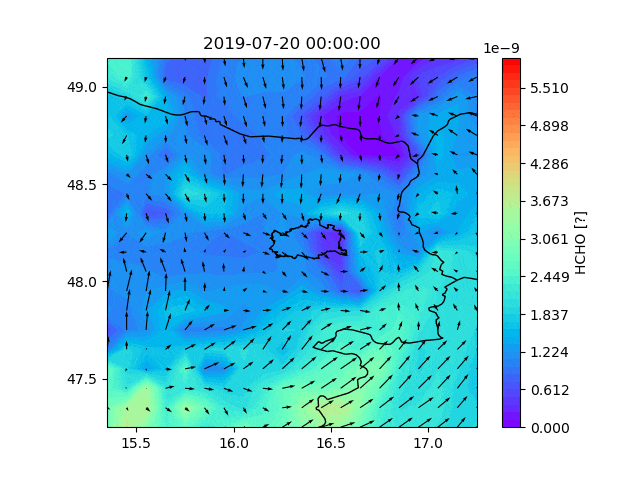 HHCO (ppb)
HCHO (ppb)
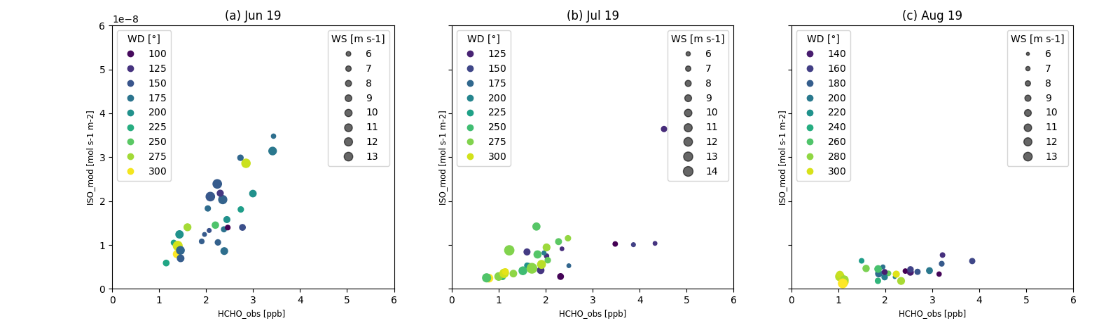 Sommer:
Anstiege trotz lokaler Trockenheit
verursacht durch Advektion von HCHO von nicht-trockenen Regionen

> Reproduziert mit der neuen Modelentwicklung MEGAN3-SURFEX8 und mit Verwendung der Emissionen um das CTM MOCAGE anzutreiben.
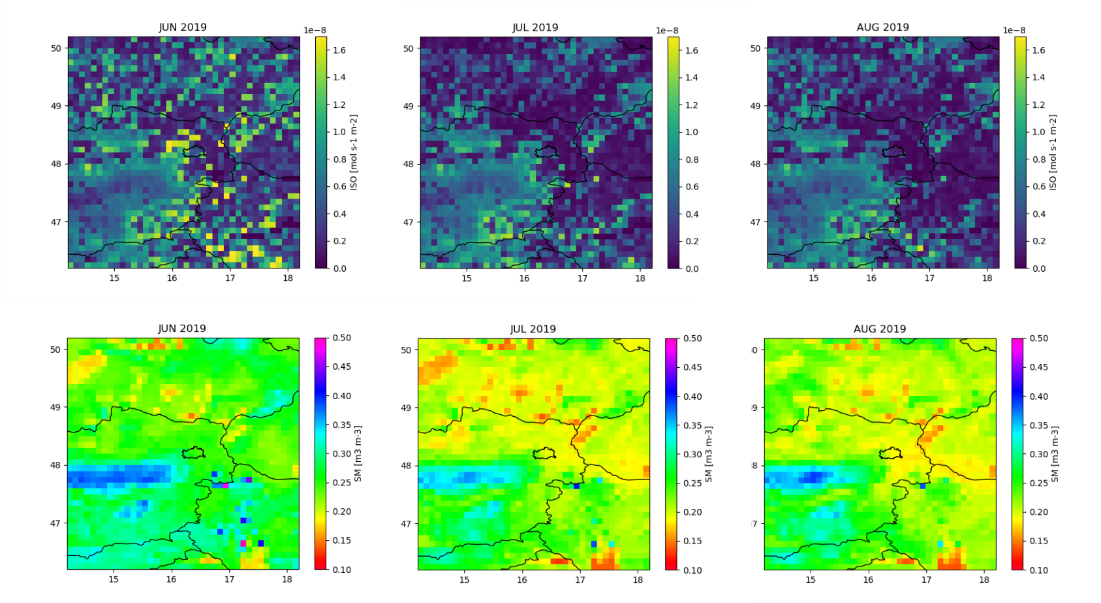 Trimmel et al. 2023
Fazit 1: Einfluss von Trockenheit auf Luftqualität im Großraum Wien
Die HCHO-Mischungsverhältnisse über Wien werden durch veränderte BVOC-Emissionen beeinflusst, die aus dem Stoffwechsel der Vegetation und der photosynthetischen Aktivität resultieren.
Hitze und Trockenheit beeinflussen das HCHO-Mischungsverhältnis und die O3-Konzentration über Wien, indem sie die BVOC-Emissionen während großflächiger Trockenheit verändern. Bei lokaler Trockenheit können BVOCs aus Regionen, in denen keine Trockenheit herrscht, trotzdem einen Anstieg der O3-Konzentration in Wien Zentrum verursachen.
Mögliche Gefahr
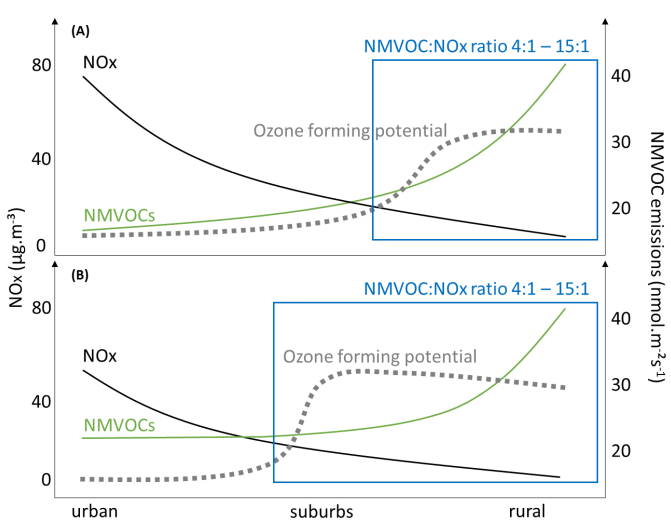 Current scenario
Reduzierte Stickoxide durch Elektrifizierung 
Erhöhte BVOC Emission durch Hitze (ohne Trockenheit)
Ozonproduktionsspitzen rücken näher an die dicht bewohnten Gebiete
Future scenario
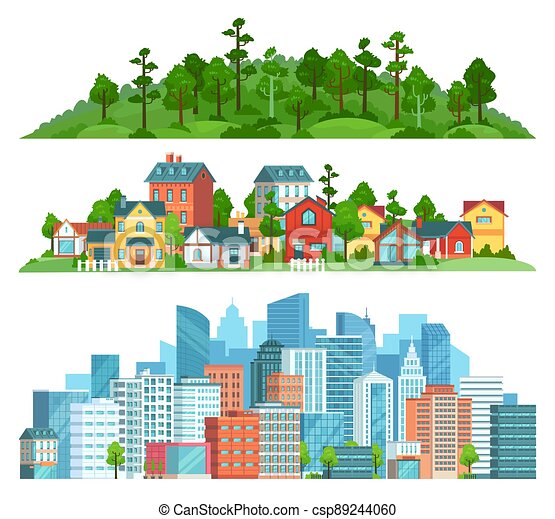 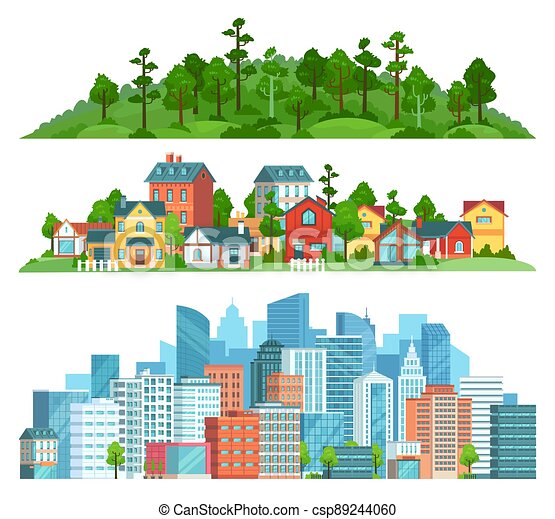 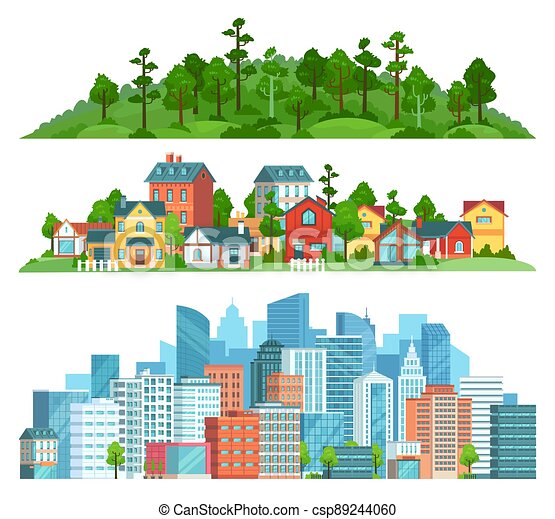 Fitzky et al. 2019
32
Fazit 2: Welche Fähigkeiten sollte ein guter Stadtbaum haben?

Lange leben und groß werden  
Hohe Blattflächendichte (groß, breite und vielschichtige Krone, breite und/oder viele Blätter)
Gute Wasserversorgung
Artenwahl 
geringe Emittenten von BVOCs 
Hohe Partikel- und Ozonabscheidekapazität 
salz-, trocken- und druckresistent 
Schön 

 Kühlung an heißen Sommertagen
 Schutz vor Wind und rascher Abkühlung in der Nacht
 Kaum Schattenwurf im Winter
 Maximale Deposition von Luftschafstoffen (PM und Gase inkl. Ozon)
 Maximaler Erholungsnutzen
33
BVOC-Emissionen der einzelnen Baumarten
Mono-
terpenes
Sesqui-
terpenes
Oxygenated
VOC
isoprene
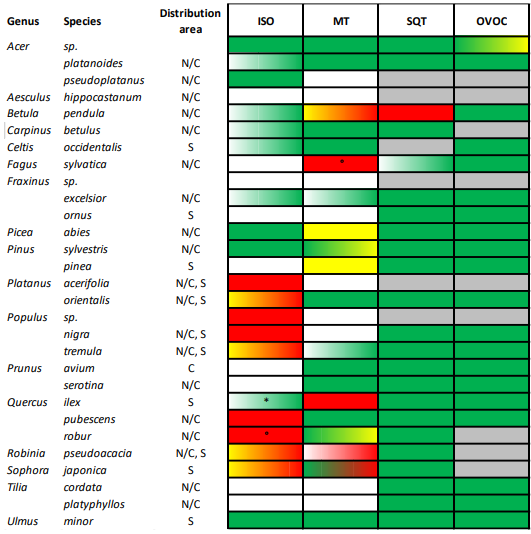 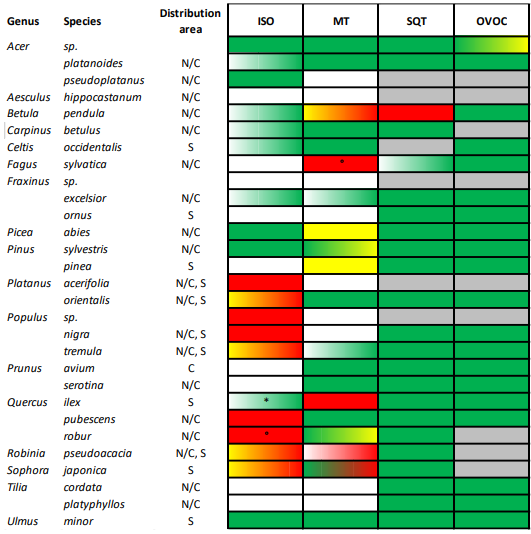 Emission legend in [µg gDW−1 h−1 ]:

kein (white) – wein – medium – hoch  
no data available

ISO: low < 10
MT and OVOC: low < 2, high > 5.1 
SQT: low < 0.5, high > 1.1
Fitzky et al. 2019
34
[Speaker Notes: Now we can answer more of these quetions]
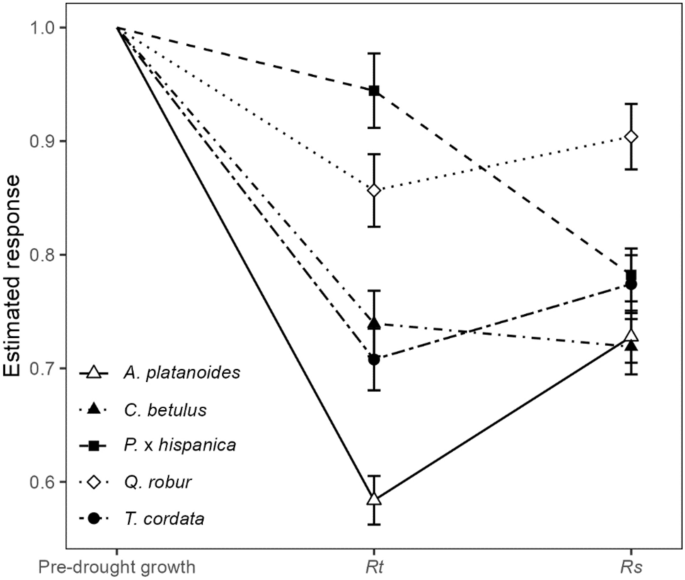 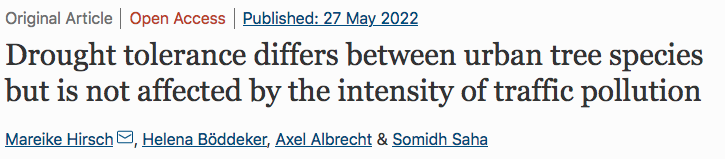 Ahorn
Ahornblättrige Platane
Widerstandsfähigkeit                             Resilienz
35
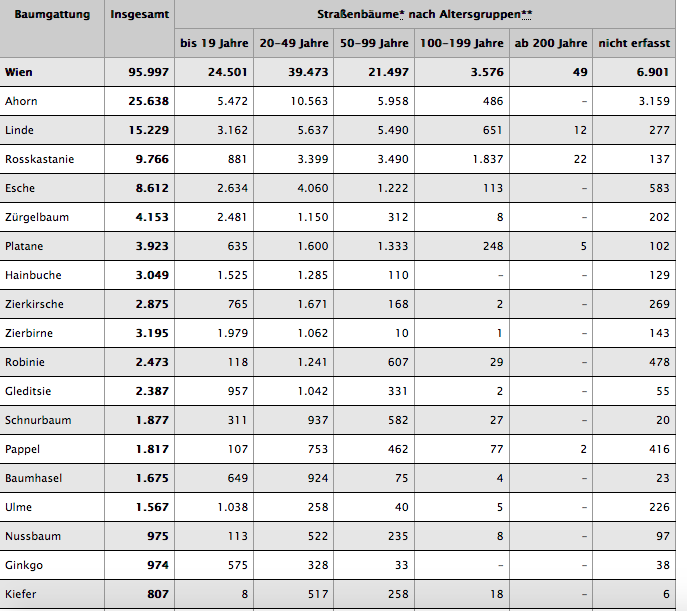 Straßenbäume nach Baumgattungen und Altersgruppen in Wien
5/24/23
36
Fazit 3 - Wie beeinflussen Stadtbäume unter Stress die Luftqualität?

unter Trockenstress:
    -> reduzierte Evapotranspiration
    -> gleichbleibende Beschattung
    -> reduzierte BVOC Emission -> reduzierte O3 Produktion
    -> reduzierte O3 Aufnahme       

unter Salzstress:
    -> reduzierte Blattbiomasse -> Trockenempfindlichkeit steigt

bei Temperaturanstieg ohne Trockenstress (hauptsächlich im Umland): 
    -> erhöhte BVOC Emission -> erhöhte O3 Produktion

-> Neteffekt von Stadtbäume ist überwiegend positiv für die Luftqualität.
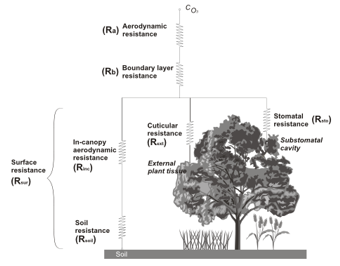 https://www.sei.org/projects-and-tools/tools/do3se-deposition-ozone-stomatal-exchange/
37
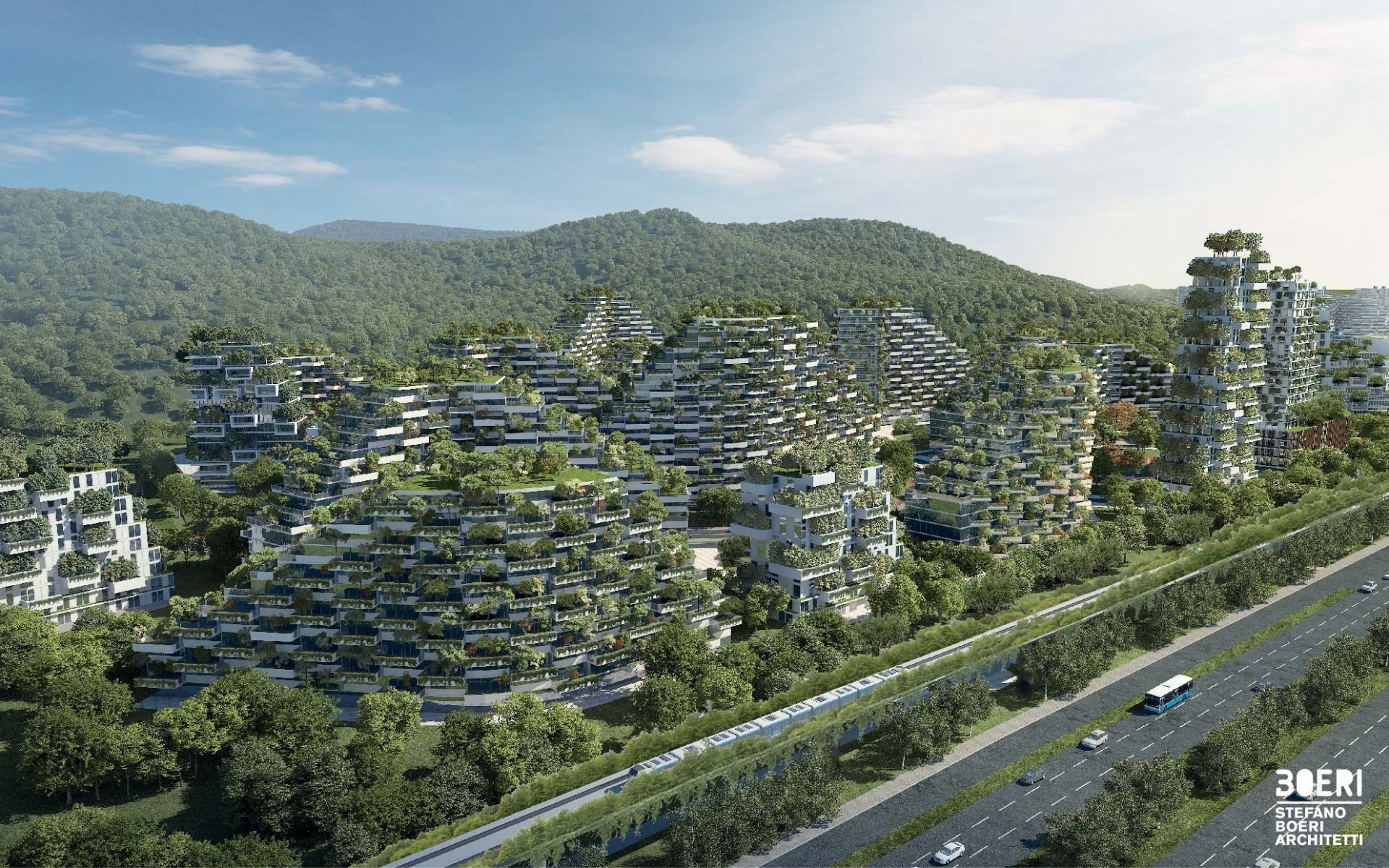 Vielen Dank für Ihre Aufmerksamkeit!
Fitzky, Anne Charlott, Hans Sandén, Thomas Karl, Silvano Fares, Carlo Calfapietra, Rüdiger Grote, Amélie Saunier, and Boris Rewald. ‘The Interplay Between Ozone and Urban Vegetation—BVOC Emissions, Ozone Deposition, and Tree Ecophysiology’. Frontiers in Forests and Global Change 2 (6 September 2019): 50. 

Trimmel, Heidelinde, Paul Hamer, Monika Mayer, Stefan F. Schreier, Philipp Weihs, Josef Eitzinger, Hans Sandén, et al. ‘The Influence of Vegetation Drought Stress on Formaldehyde and Ozone Distributions over a Central European City’. Atmospheric Environment 304 (July 2023): 119768. 

Peron, A., Kaser, L., Fitzky, A. C., Graus, M., Halbwirth, H., Greiner, J., ... & Karl, T. (2021). Combined effects of ozone and drought stress on the emission of biogenic volatile organic compounds from< i> Quercus robur</i> L. Biogeosciences, 18(2), 535-556.

Fitzky, A. C., Kaser, L., Peron, A., Karl, T., Graus, M., Tholen, D., ... & Sandén, H. (2023). Same, same, but different: Drought and salinity affect BVOC emission rate and alter blend composition of urban trees. Urban Forestry & Urban Greening, 80, 127842.

Fitzky, A. C., Peron, A., Kaser, L., Karl, T., Graus, M., Tholen, D., ... & Rewald, B. (2021). Diversity and interrelations among the constitutive VOC emission blends of four broad-leaved tree species at seedling stage. Frontiers in plant science, 12, 708711.
5/24/23
38
Die Bedeutung der Baumgröße
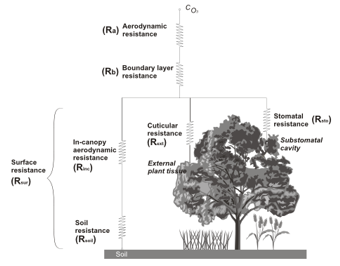 39
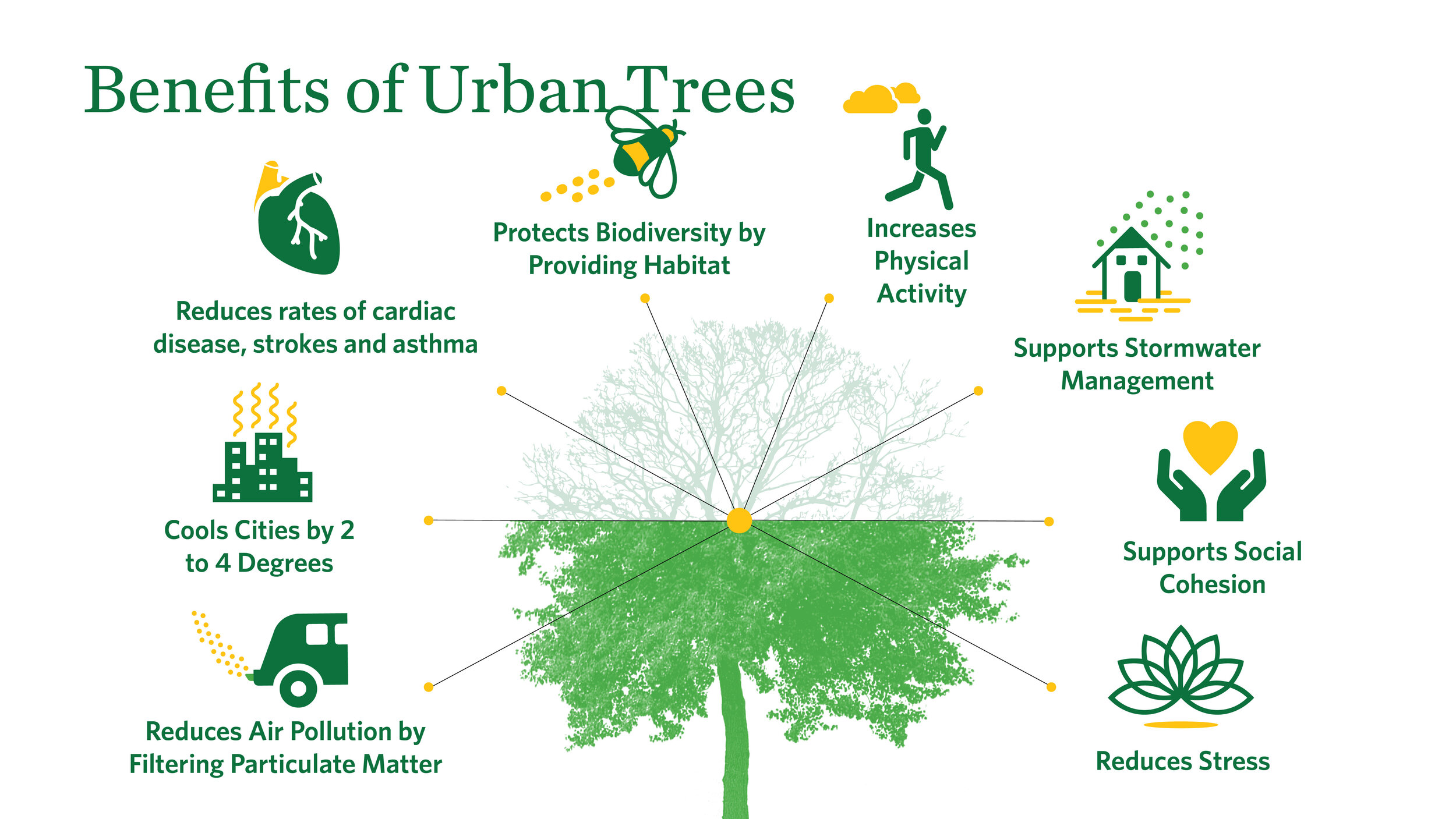 5/24/23
40
Isoprene emissions under combined stress
Oak under drought and ~100ppb ozone fumigation (O3)
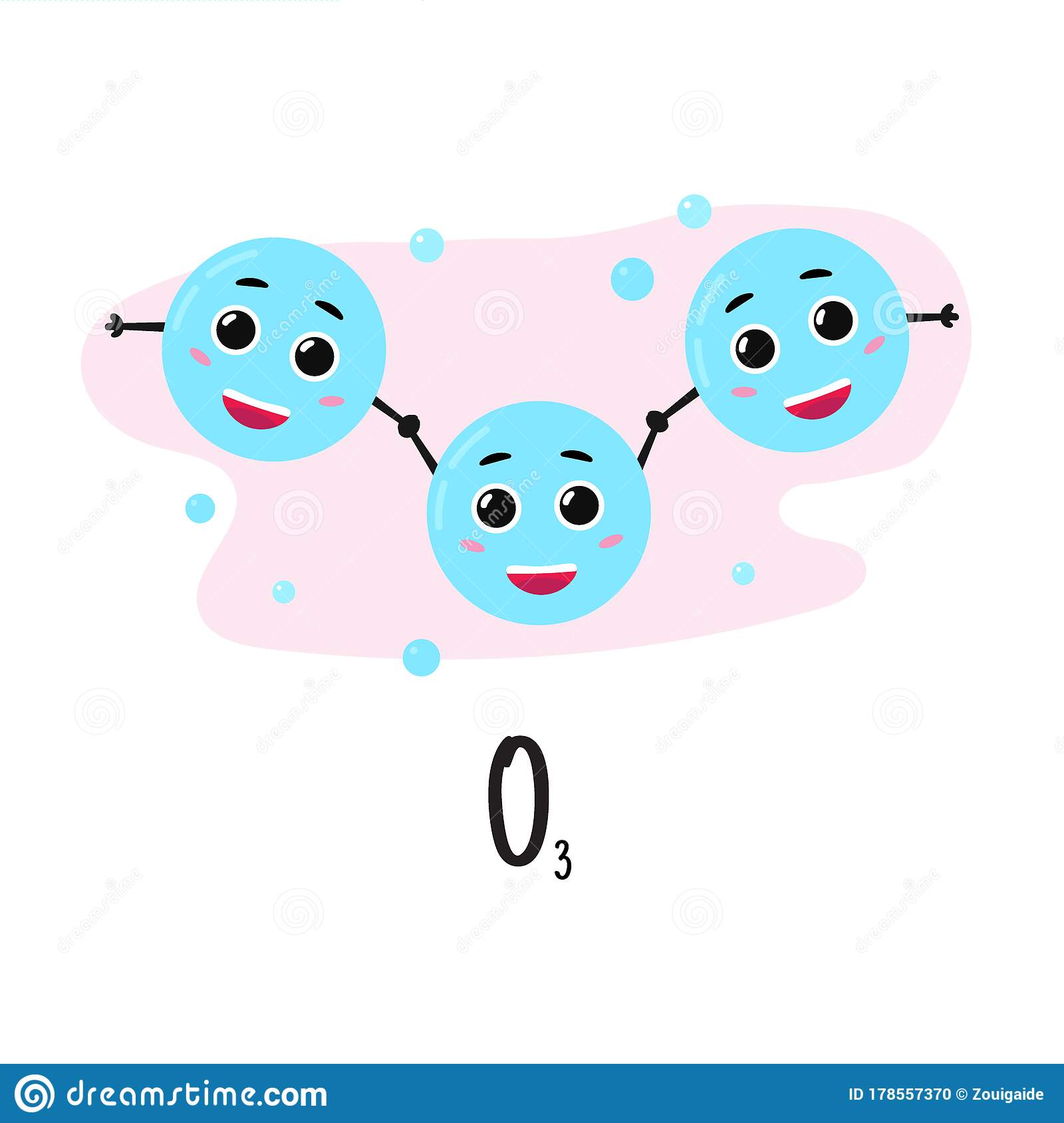 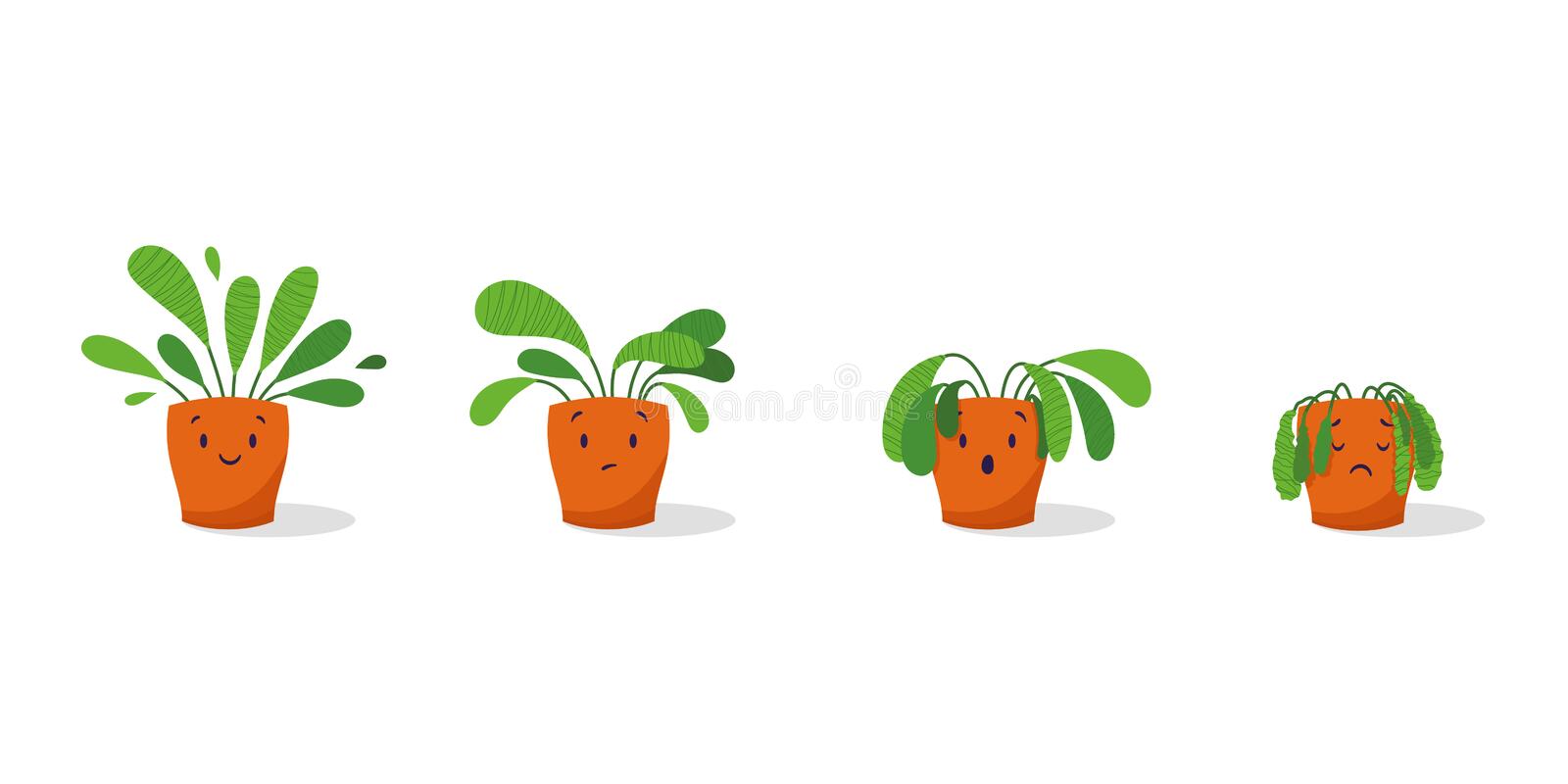 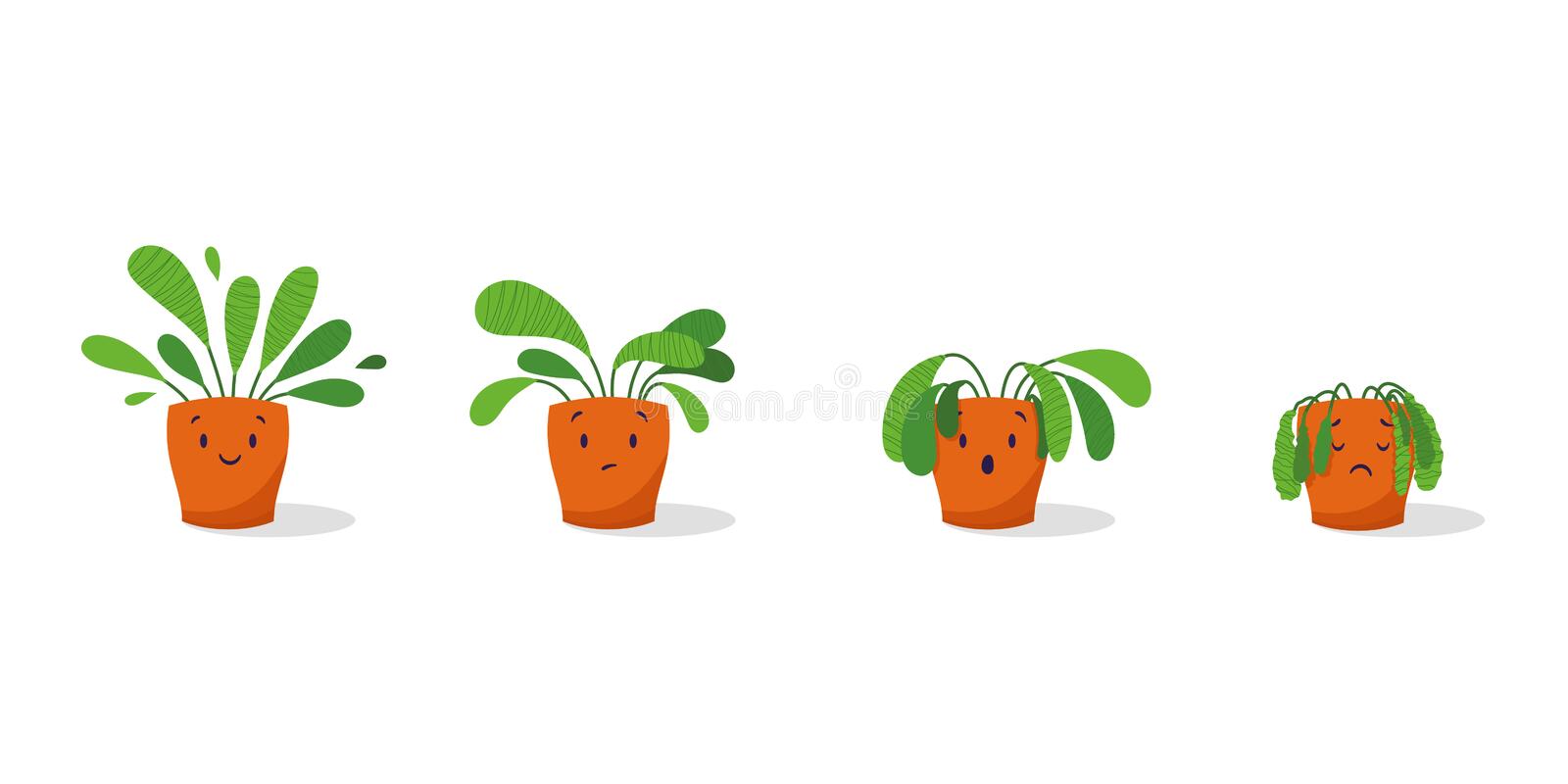 Drought and ozone
Drought
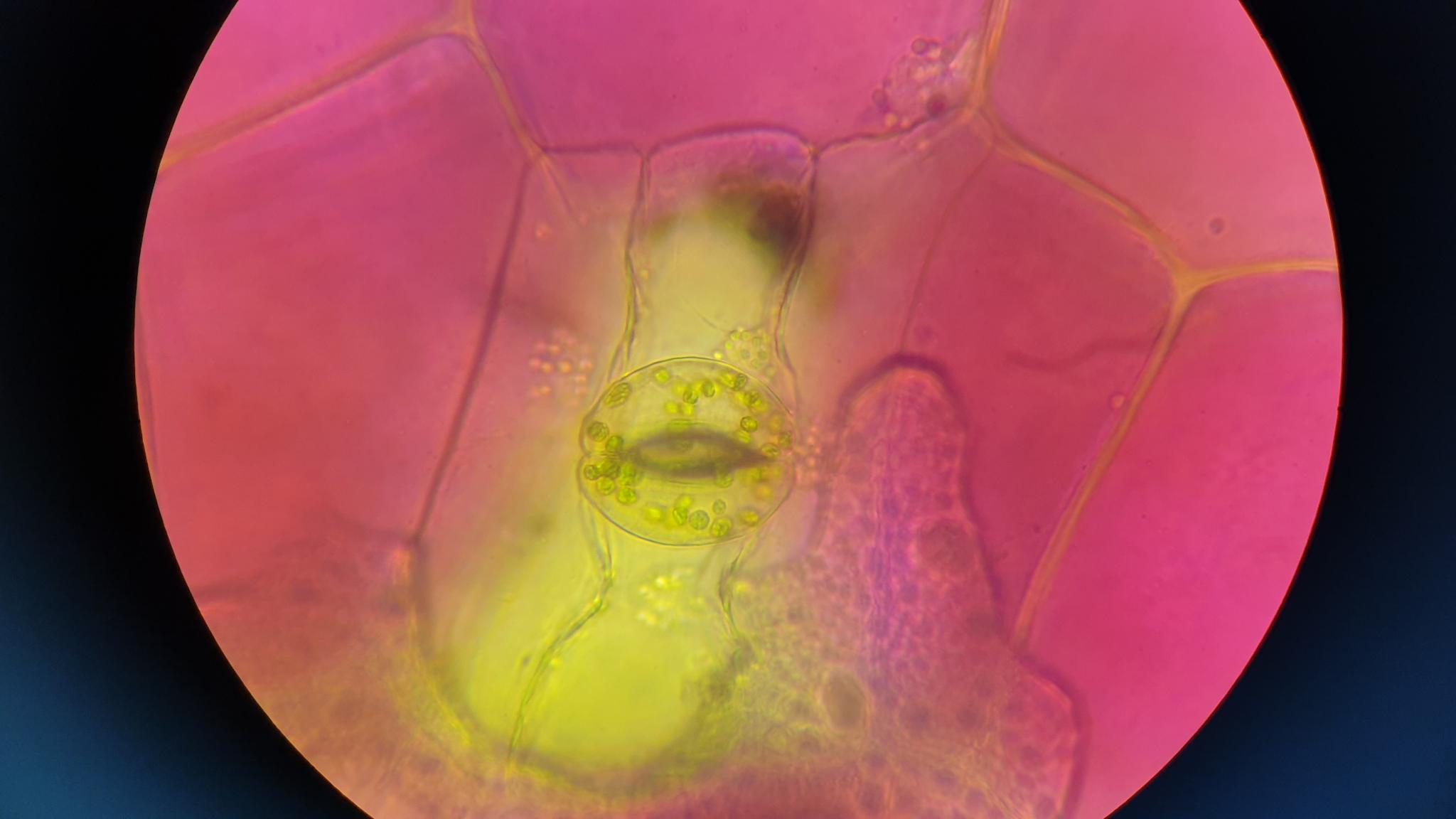 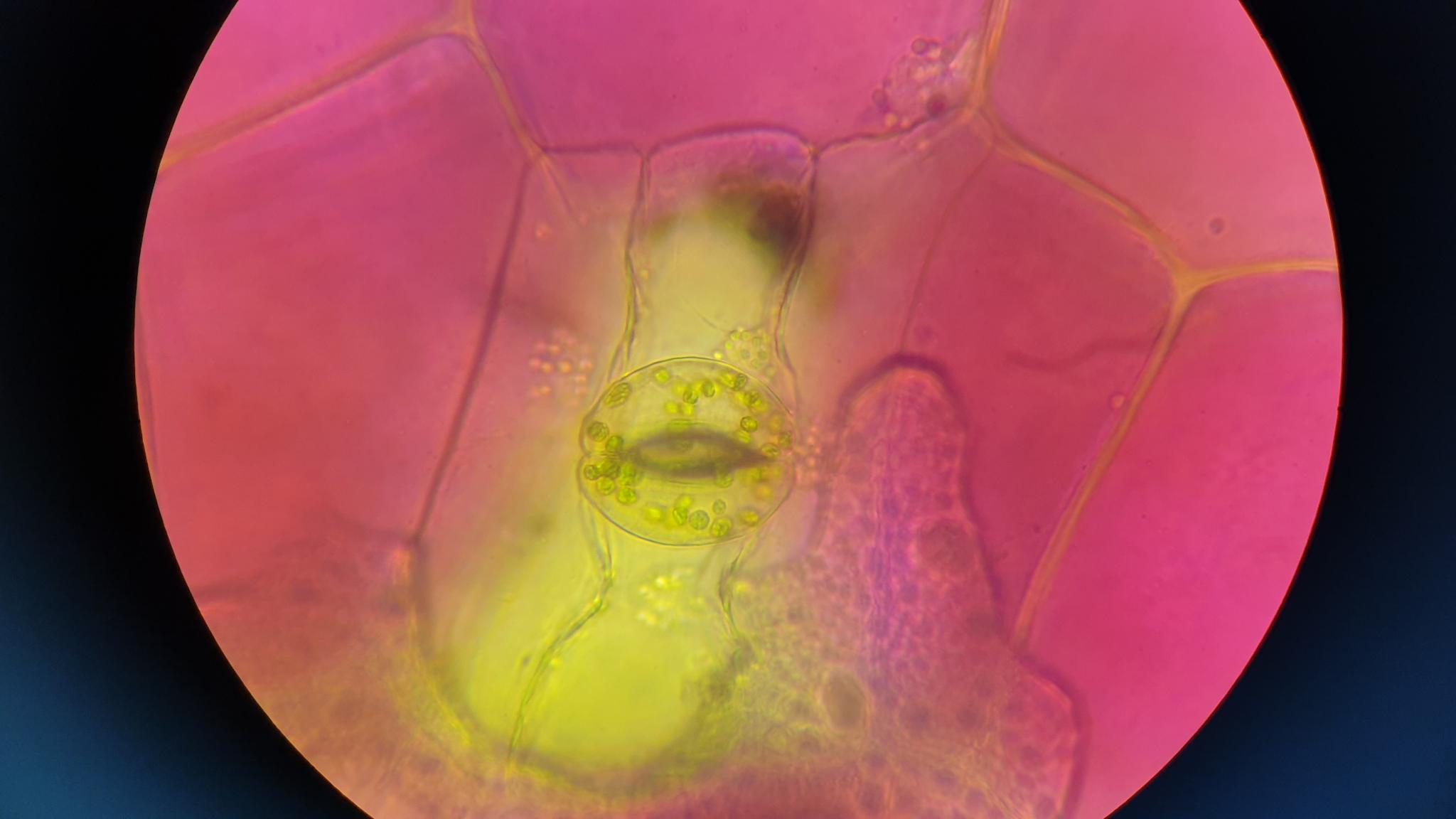 O3
O3
CO2
CO2
H2O
H2O
O3
isoprene
isoprene
O3
Photo by Ramona Werner
Isoprene has antioxidant function (Loreto et al. 2001)
 Longer endurance of drought under ozone fumigation
5/24/23
41
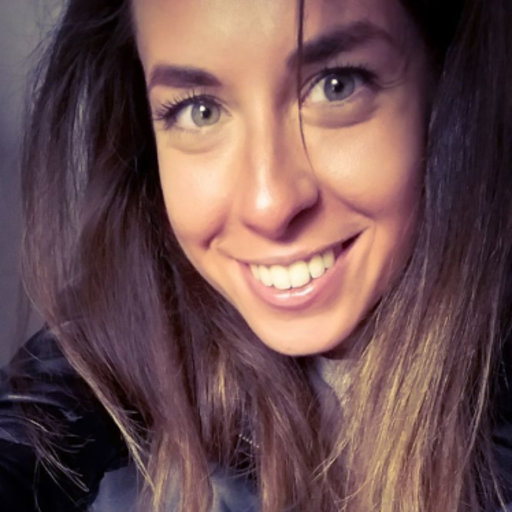 Arianna Peron
5/24/23
42
What is a PTR-Tof-MS?
Proton Transfer Reaction – Time of Flight – Mass Spectrometry
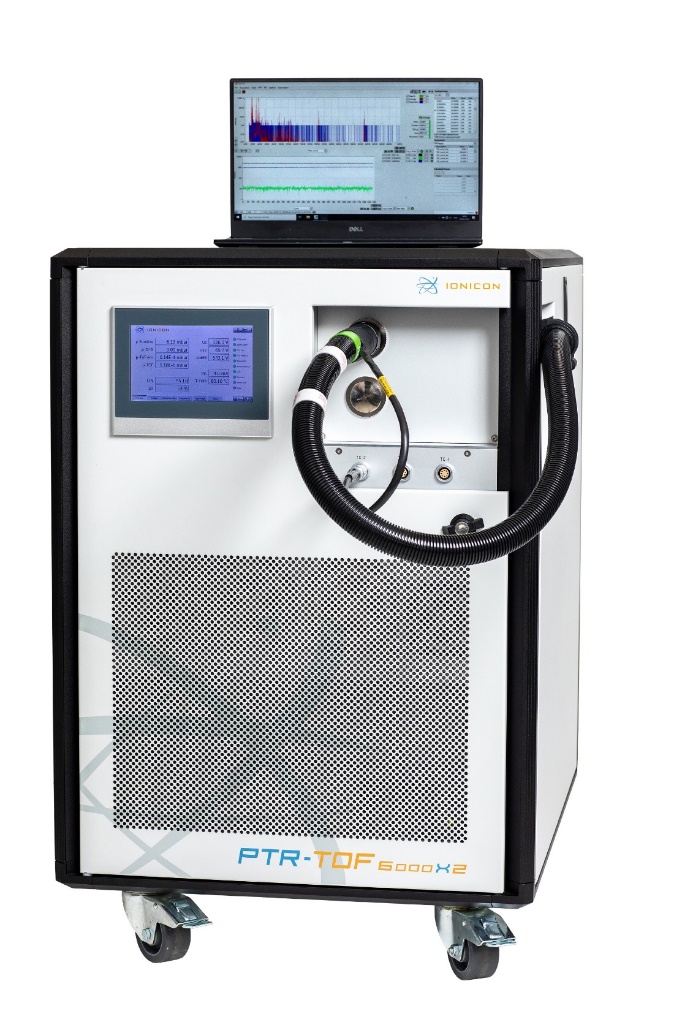 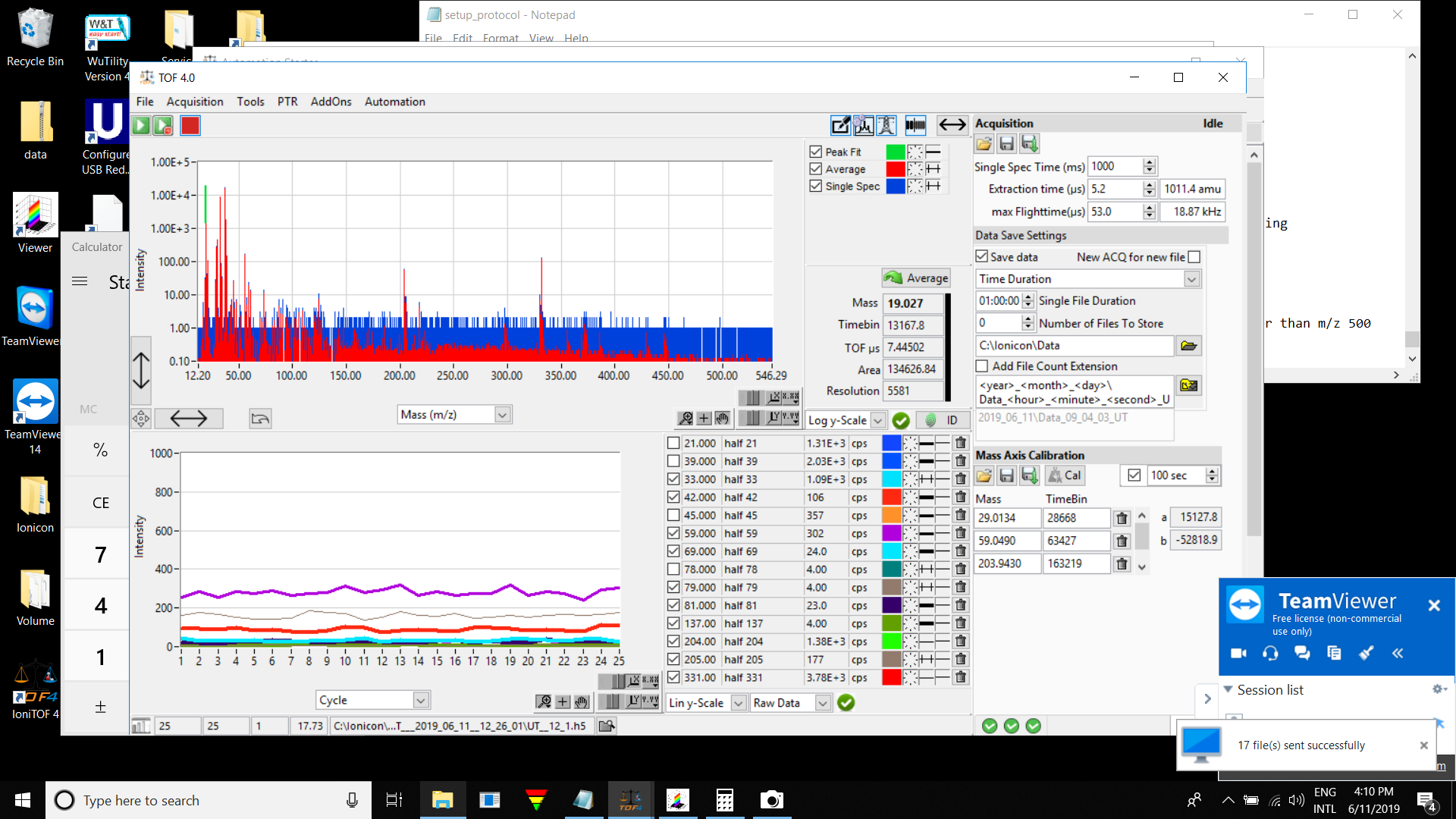 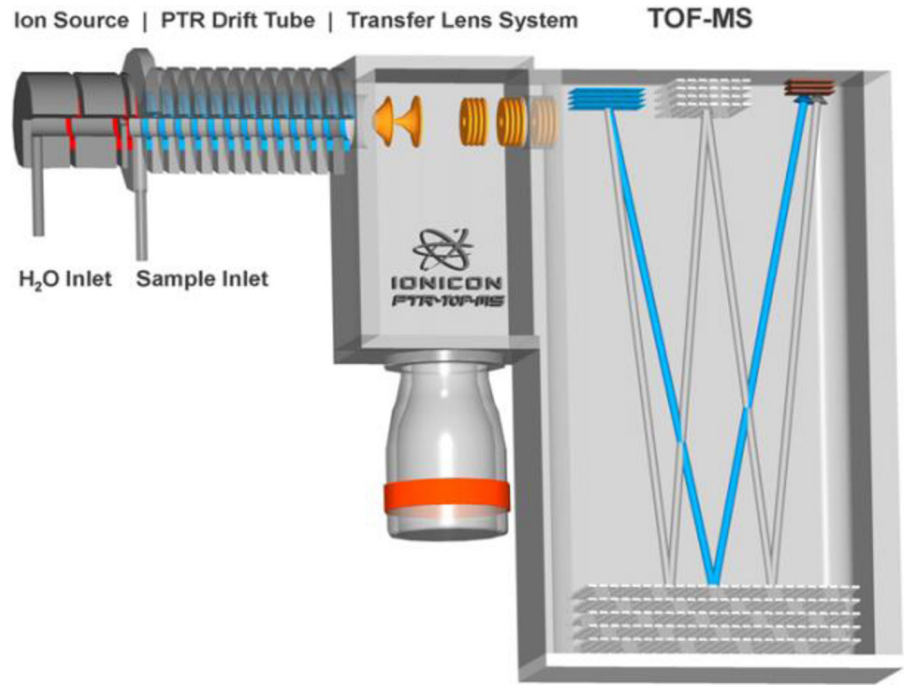 5/24/23
43
[Speaker Notes: Mass analyzer 
Refelctron  TOF MS ion mirrors
Ion detector]
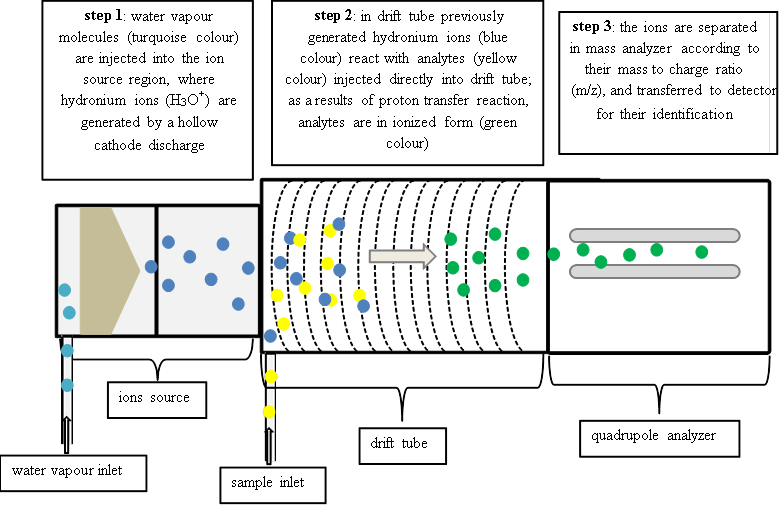 5/24/23
44
...because they are synthezised by connected pathways
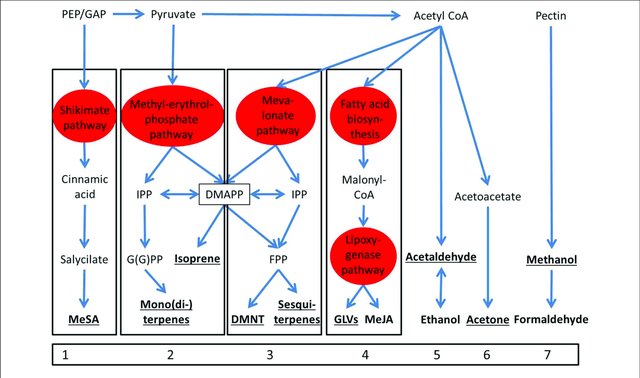 Main pathways:
MEP (methylerythritol phosphate)
MVA (mevalonate)
LOX (lipoxygenase)
Shikimate

Excess products
Grote et al. 2019
5/24/23
45
Connecting functions to BVOCs groups/blends
[Speaker Notes: Pathways synthezise for multiple BVOCs at the same time]
BVOCs and ozone
O3 + monoterpene  (O3) +  HNO3, ROOH, peroxides, organic nitrates
O3 + isoprene  O3 + HO2, RO2, HO
BVOCs
O3
cuticle
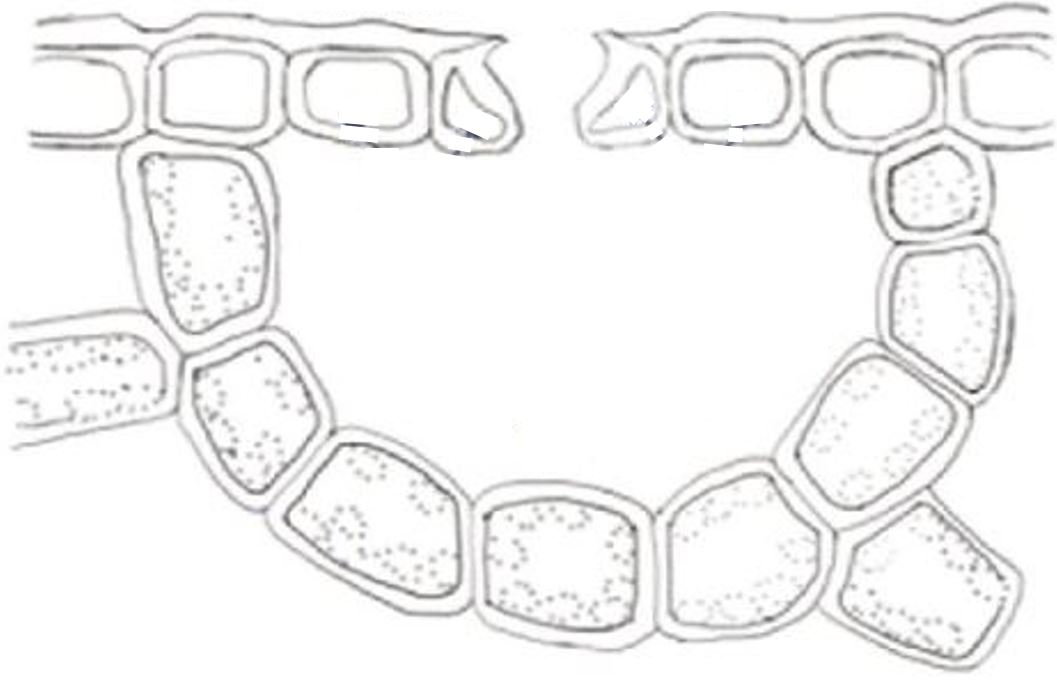 epidermis
stomata
cell membrane
isoprene
mesophyll
monoterpene
cell compartments
isoprene
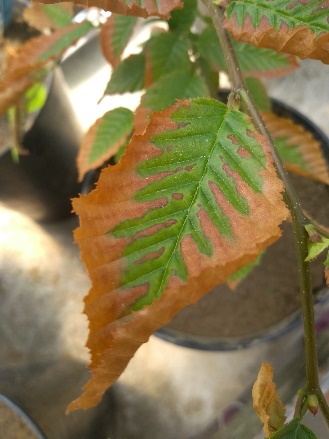 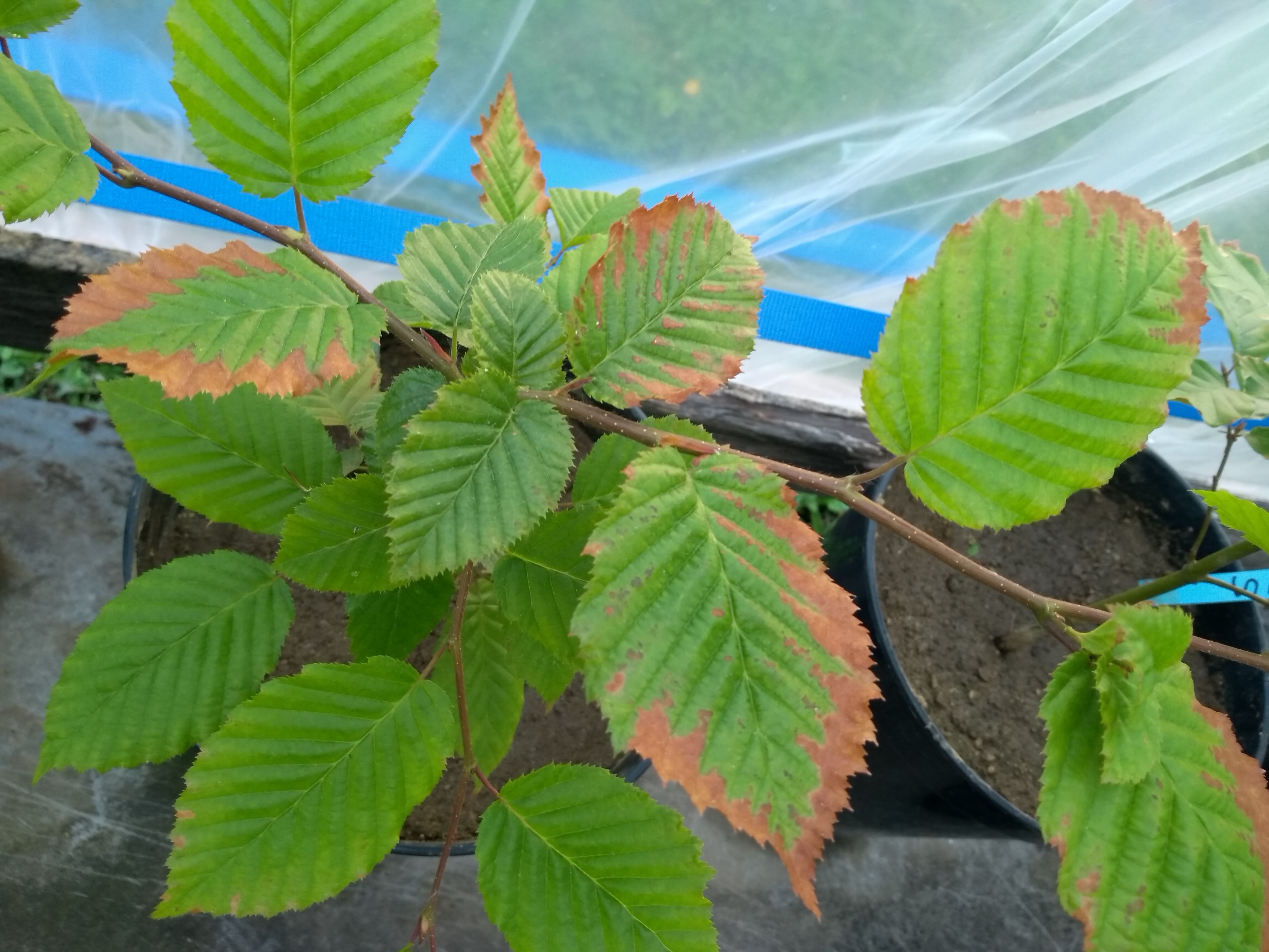 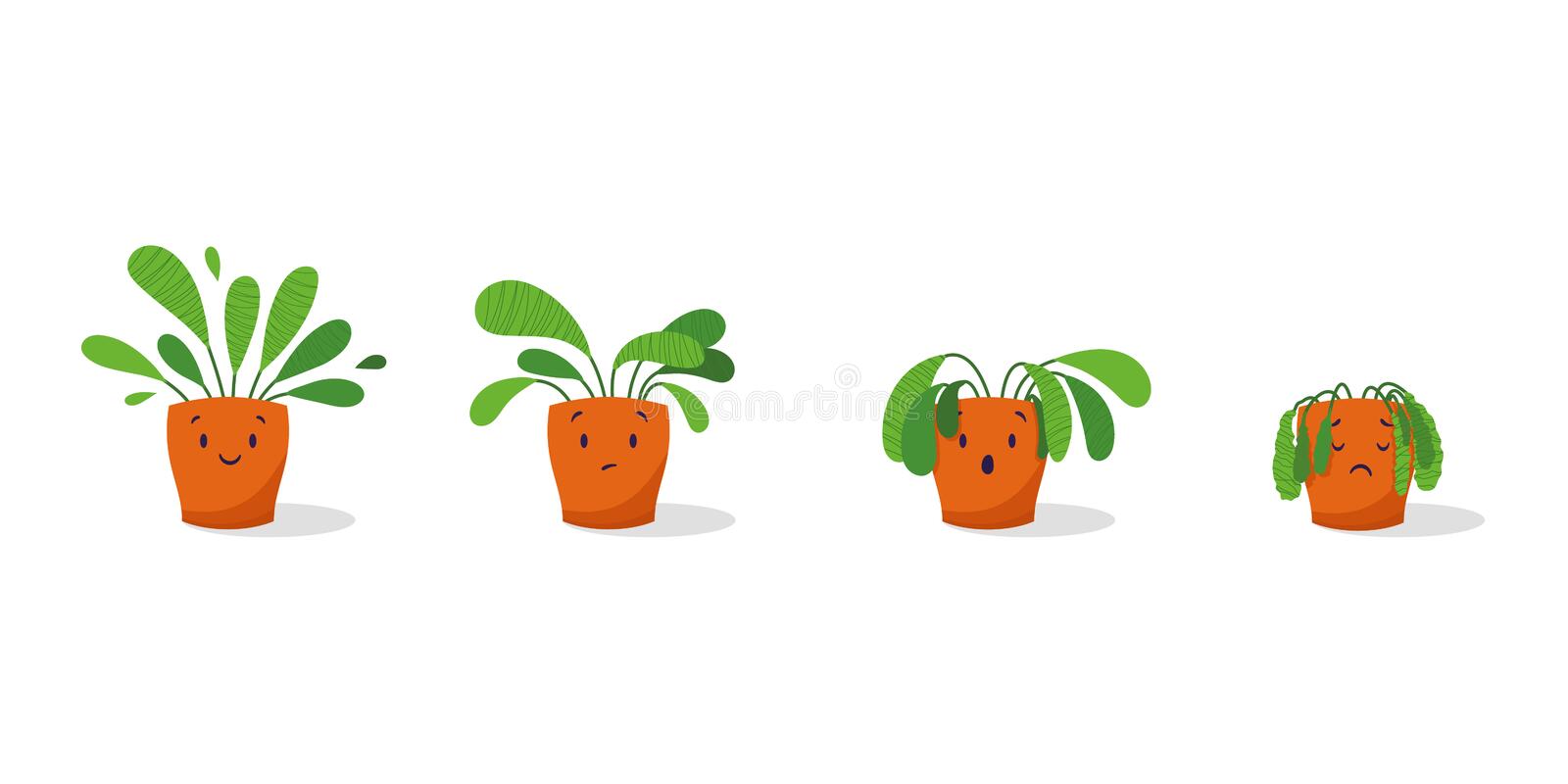 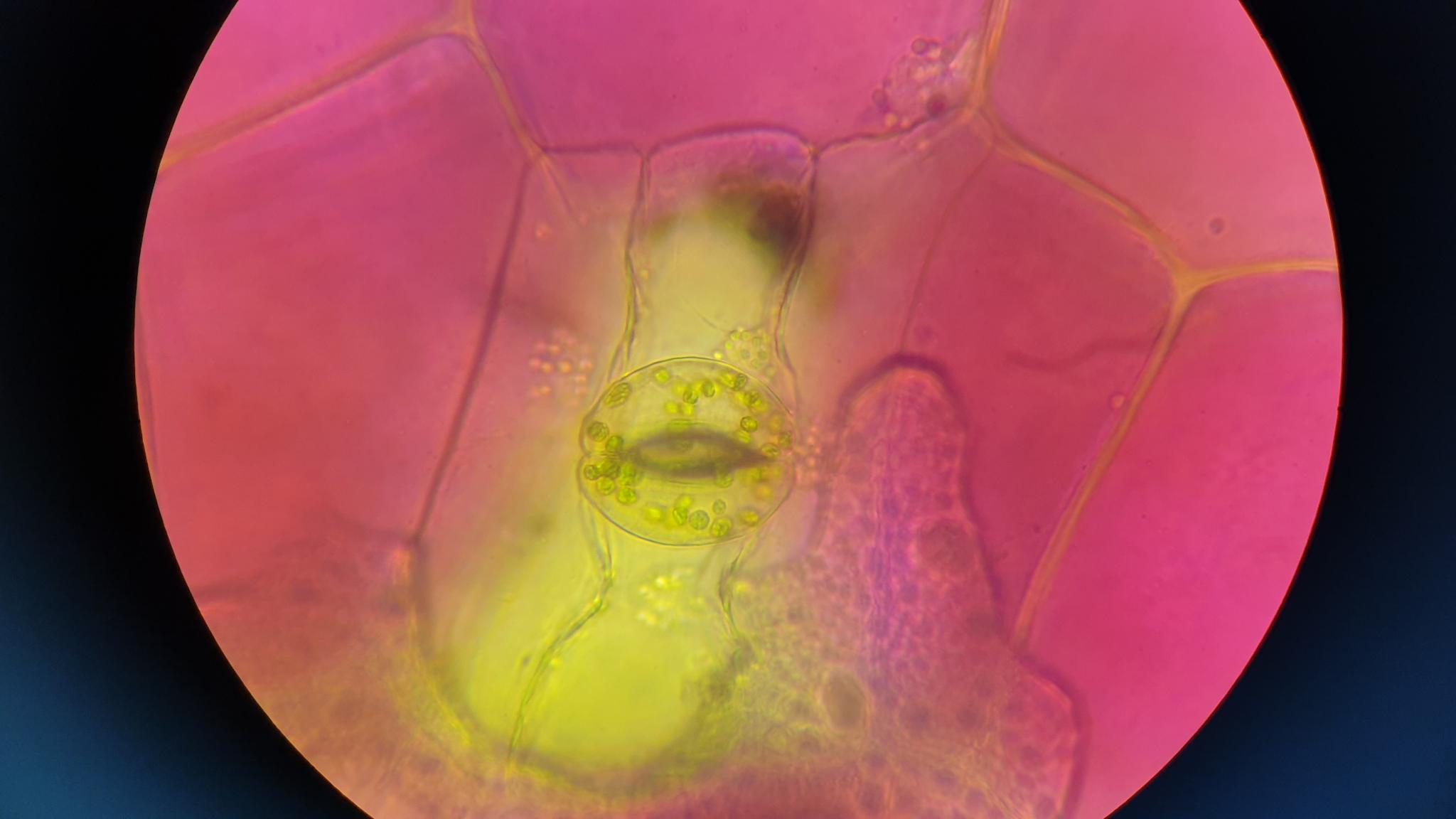 Cl-
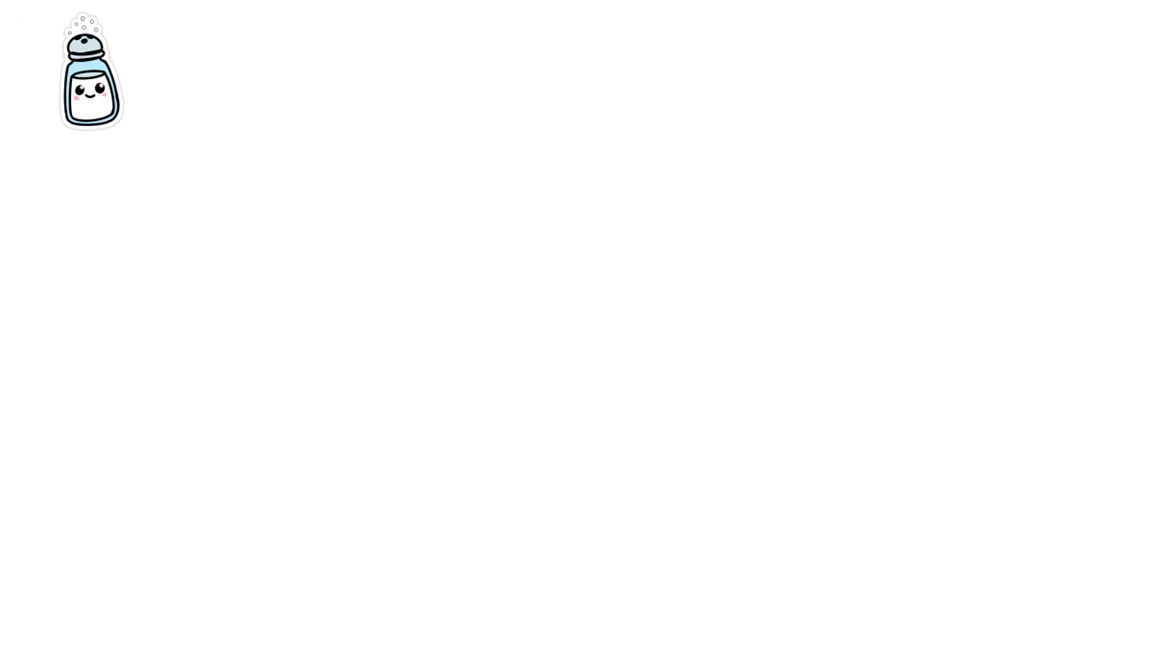 CO2
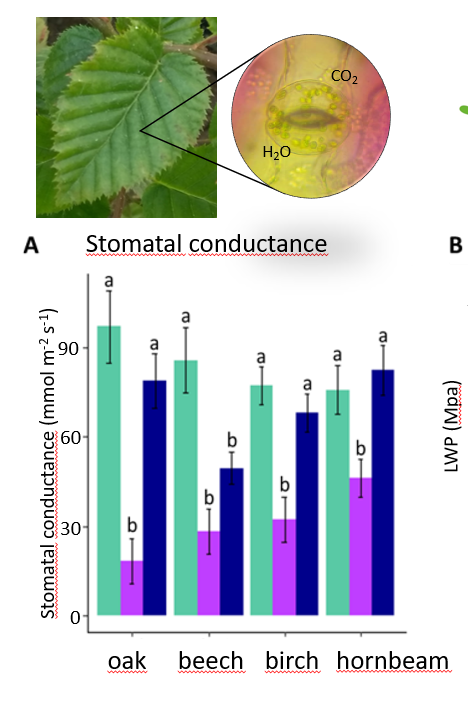 Cl-
Cl-
H2O
Stomatal conductance
Leaf water potential
Chloride content of leaves
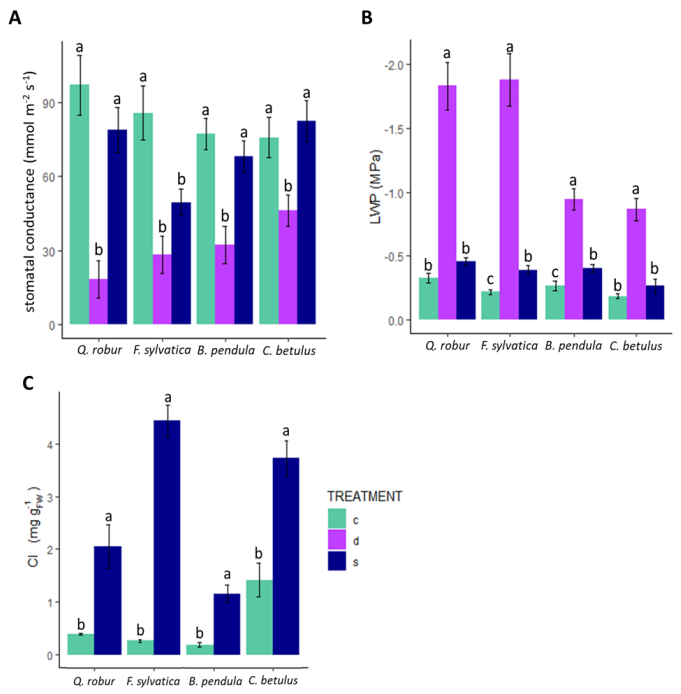 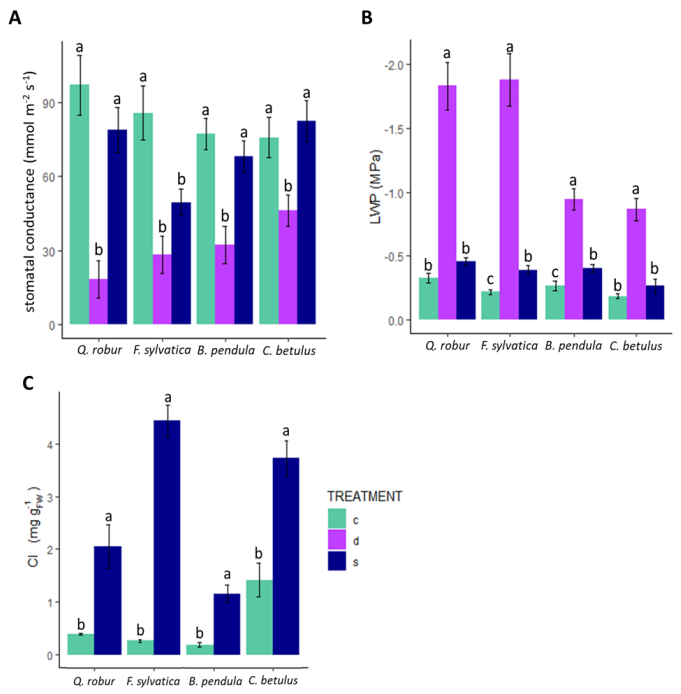 -2.0
4
90
Chloride (mg gFW-1)
-1.5
LWP (Mpa)
3
control 
drought 
salt
60
Stomatal conductance (mmol m-2 s-1)
-1.0
2
30
-0.5
1
0
0.0
0
hornbeam
oak
beech
birch
hornbeam
oak
beech
birch
hornbeam
oak
beech
birch
5/24/23
47
Deposition von Luftschafstoffen (PM und Gase inkl. Ozon)​
PM (Feinstaub)
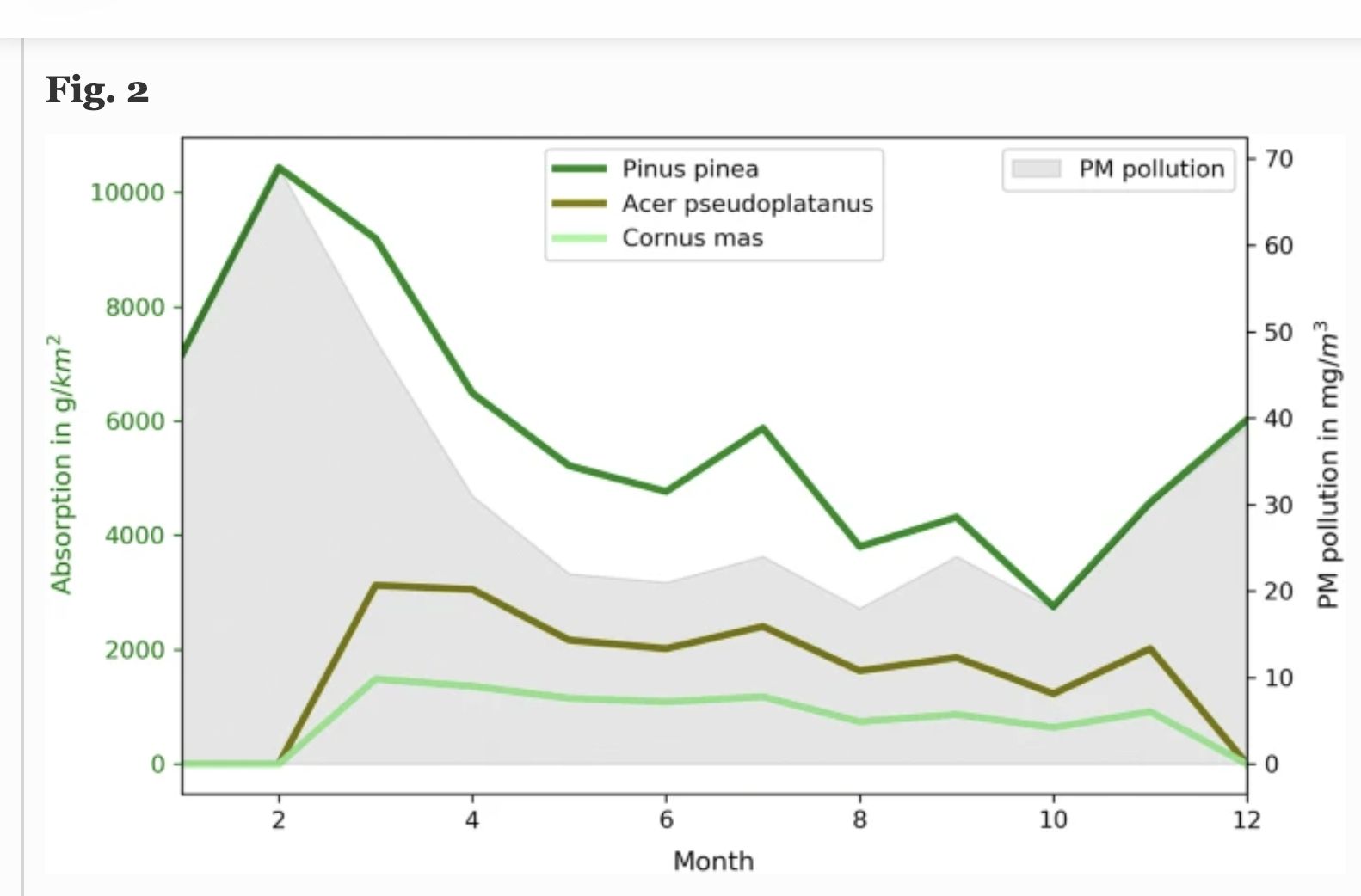 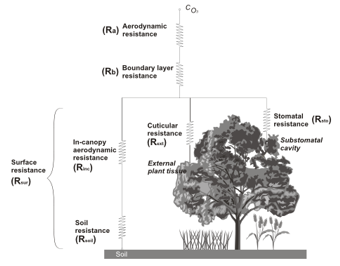 5/24/23
48
Isohydrische Arten : Sie schließen ihre Spaltöffnungen früh, um sich vor einer möglicherweise lang anhaltenden Trockenheit zu schützen.
Anisohydrische Arten: Sie halten die Spaltöffnungen offen, wenn es trocken wird, und hoffen auf Regen
5/24/23
49
Isohydrische Arten : Sie schließen ihre Spaltöffnungen früh, um sich vor einer möglicherweise lang anhaltenden Trockenheit zu schützen.
Anisohydrische Arten: Sie halten die Spaltöffnungen offen, wenn es trocken wird, und hoffen auf Regen
Isohydrich: Birke, Ahorn

Anisohydrich: Buche, Ahornblättrige Platane
5/24/23
50
Isohydrische Arten : Sie schließen ihre Spaltöffnungen früh, um sich vor einer möglicherweise lang anhaltenden Trockenheit zu schützen.
Anisohydrische Arten: Sie halten die Spaltöffnungen offen, wenn es trocken wird, und hoffen auf Regen

Isohydrische Arten: Stellen bei Trockenheit die meisten Dienste ein, überleben aber
Anisohydrische Arten: Erbringen ihre Leistungen, wenn es heiß und trocken ist, aber wenn die Trockenheit lange anhält, sterben sie
5/24/23
51
Mögliche Auswirkungen von Trockenheit und Salzstress auf die Herbivorenabwehr
Herbivoren-bezogene BVOC-Mischung(Copolovici et al., 2014)
Trockenstress
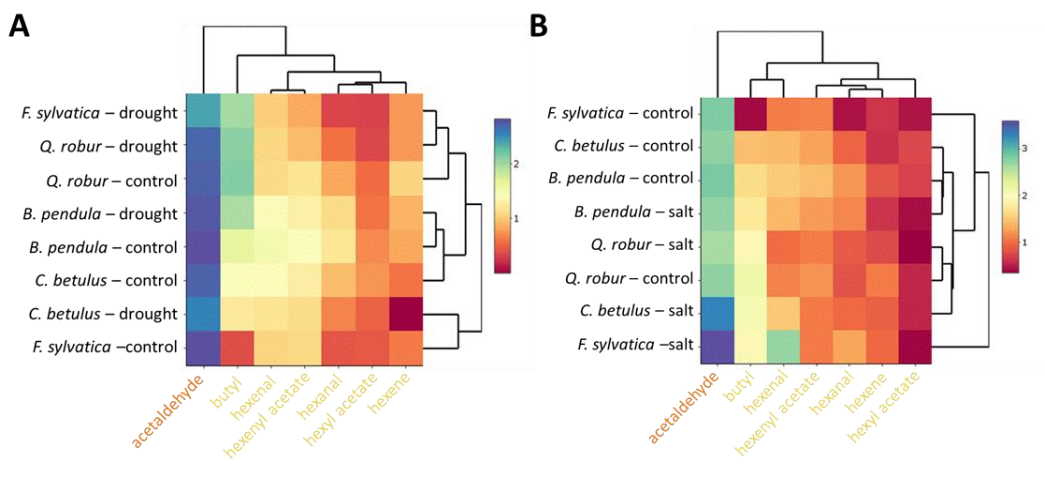 Salzstress
5/24/23
52
Welche Fähigkeiten sollte ein guter Stadtbaum haben?

Lange leben und groß werden  
Hohe Blattflächendichte (groß, breite und vielschichtige Krone, breite und/oder viele Blätter)
Gute Wasserversorgung
Artenwahl 
eher Laubbäume
geringe Emittenten von BVOCs  
salz-, trocken- und druckresistent 
Schön 

 Kühlung an heißen Sommertagen
 Schutz vor Wind und rascher Abkühlung in der Nacht
 Kaum Schattenwurf im Winter
 Maximale Deposition von Luftschafstoffen (PM und Gase inkl. Ozon)
 Maximaler Erholungsnutzen
5/24/23
53